Bringing the Dashboard Out of the Vehicle
Creating Dashboards at ODOT
Oklahoma Department of Transportation
Gwen Johnson and Devin Hargus
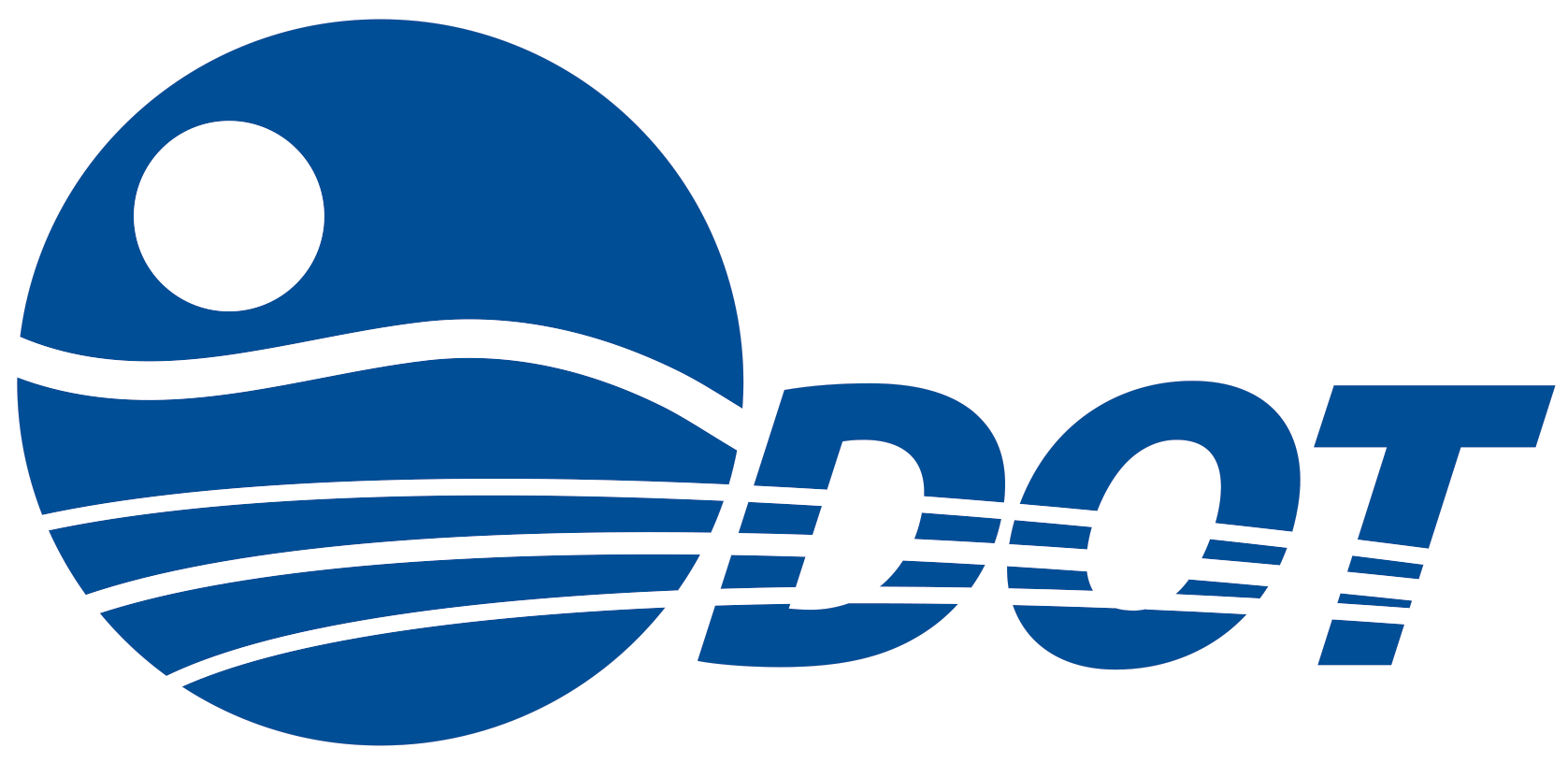 About ODOT
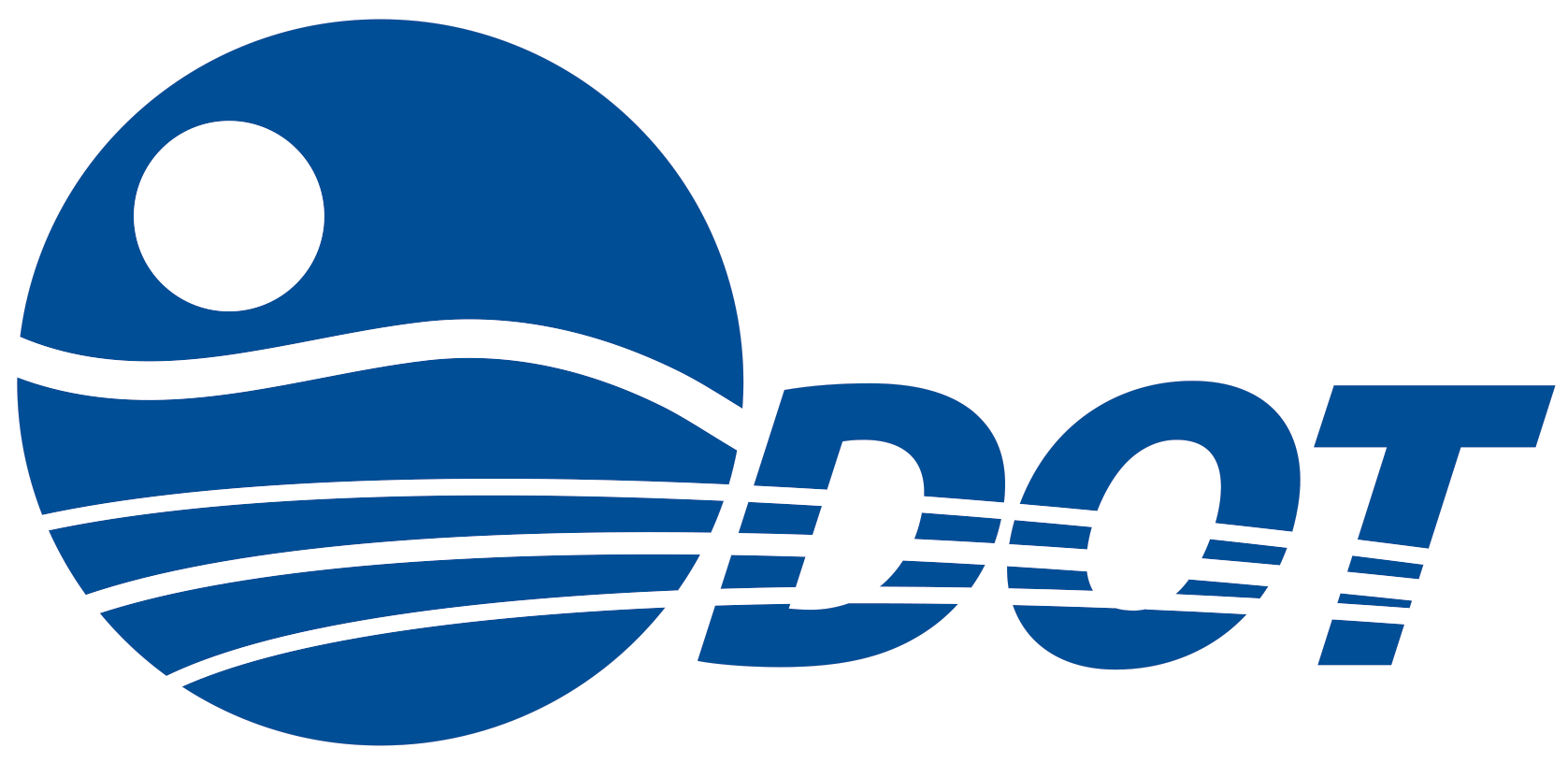 2
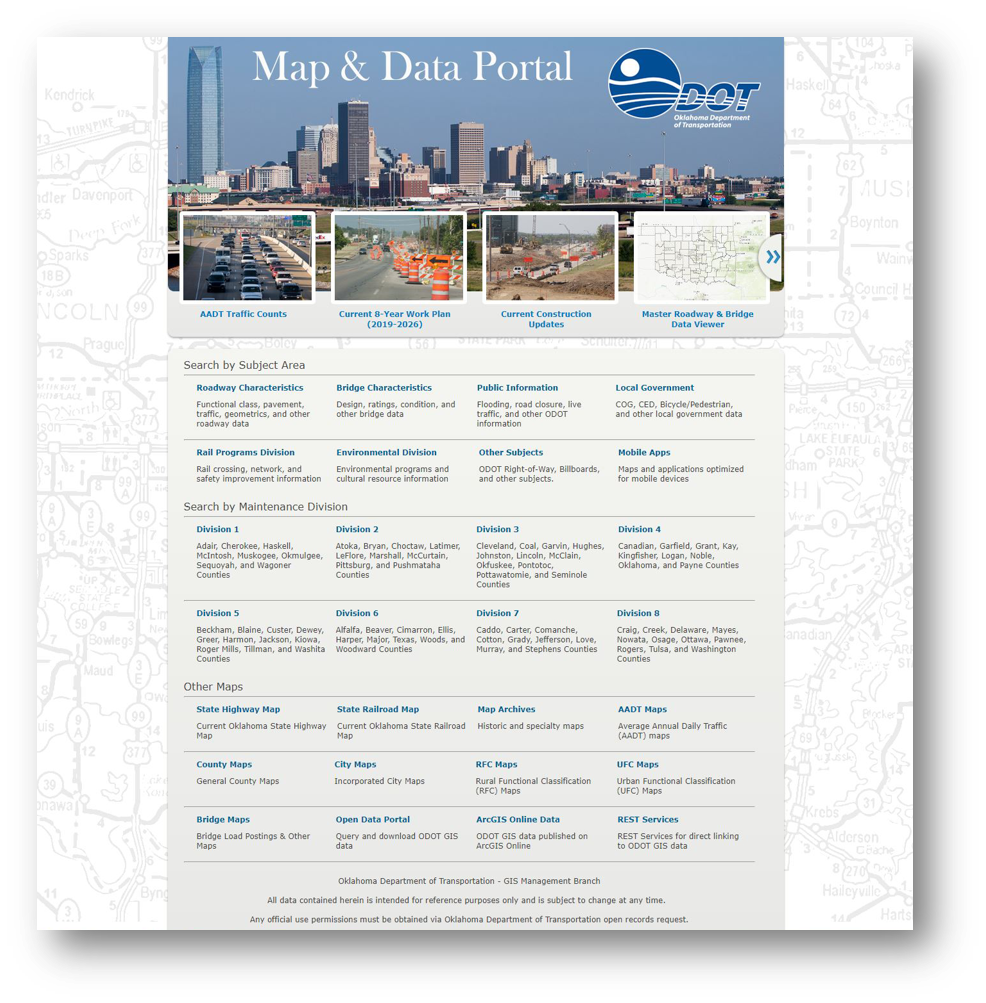 GIS at ODOT
Road Inventory
Maintain statewide roadway network
Report to Federal Highway Administration
Report to Oklahoma Tax Commission
GIS Management
Maintains all other statewide data
Mapping Requests
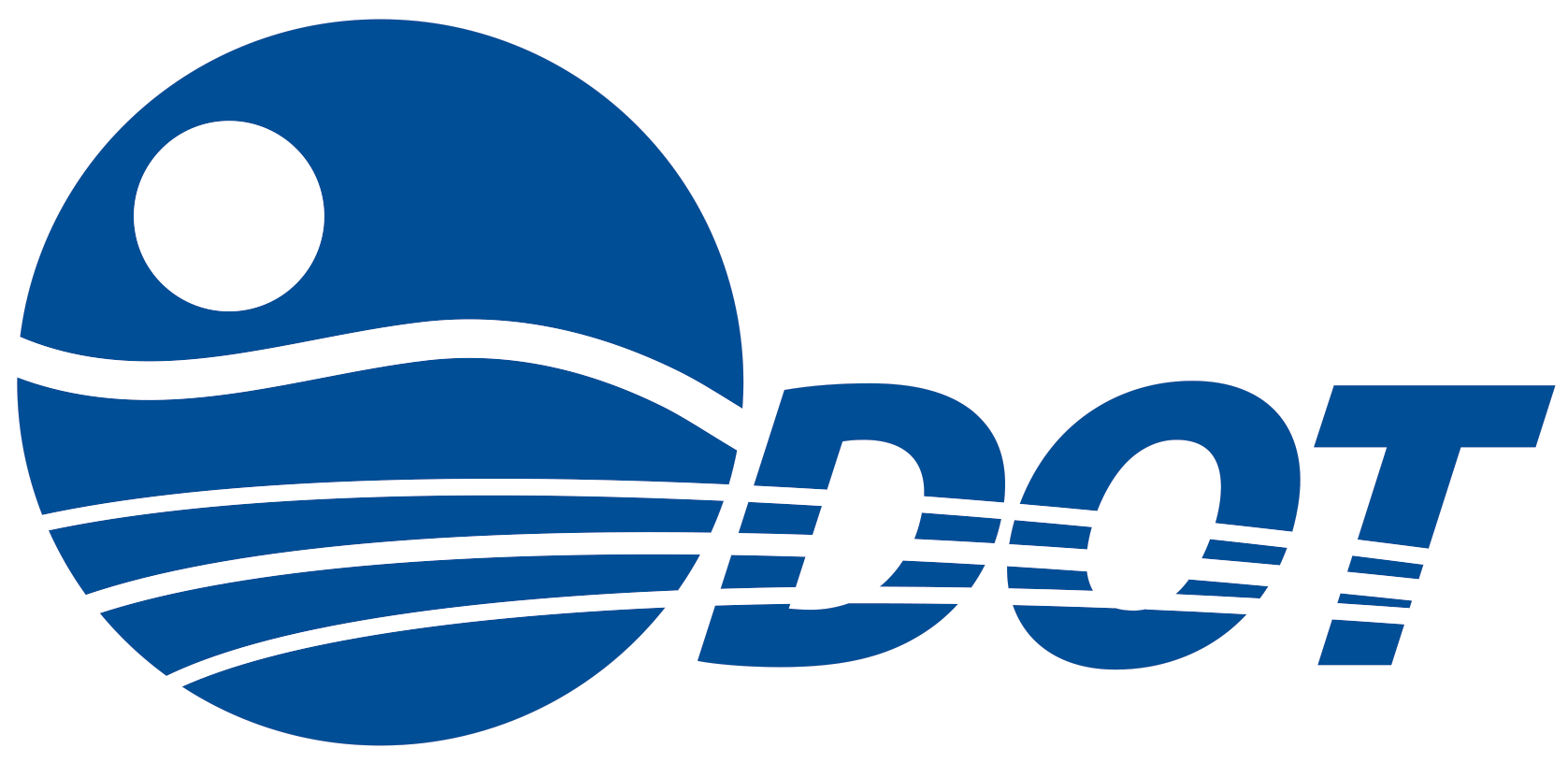 3
County Certification Dashboard
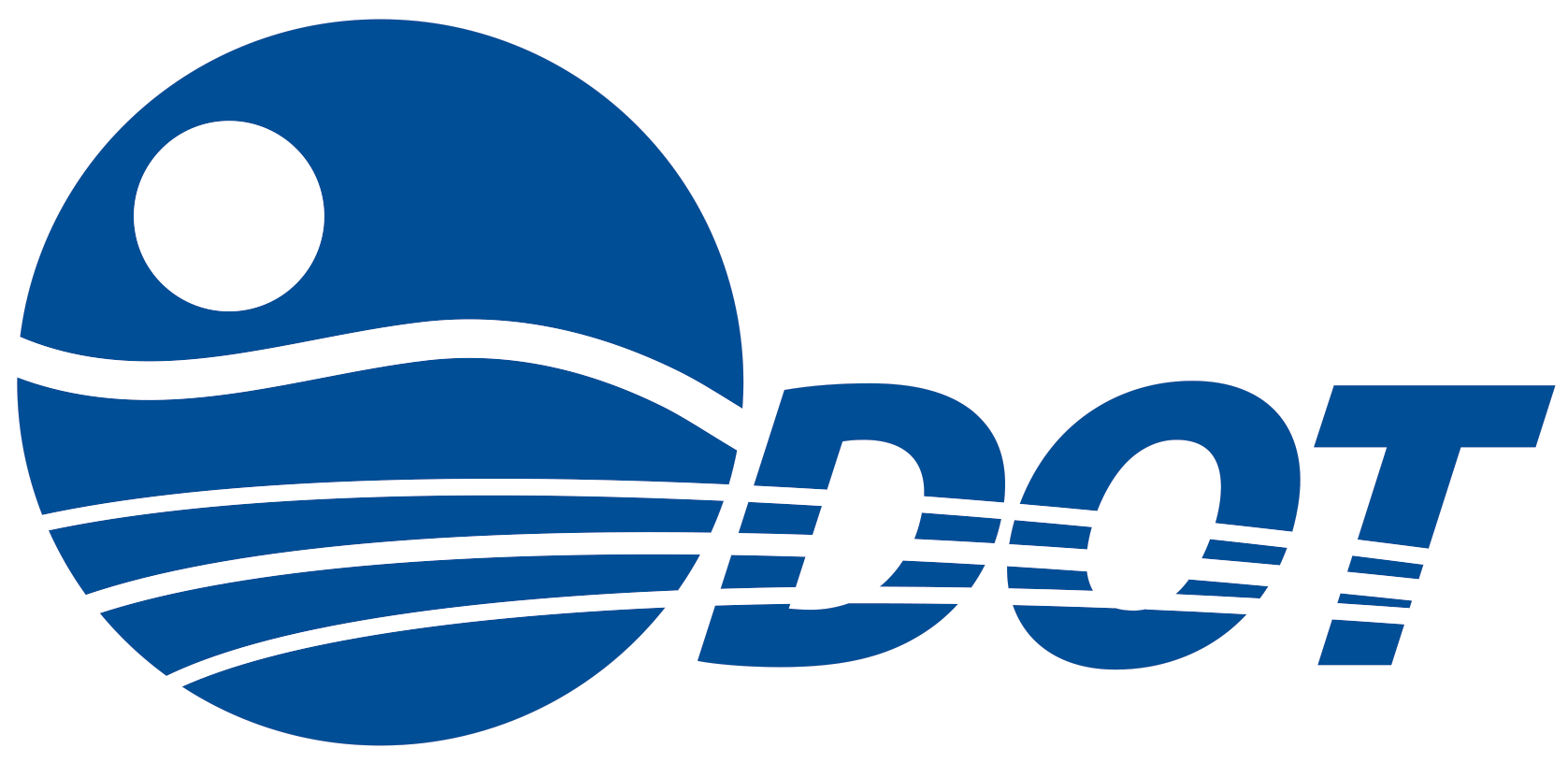 4
County Certification Dashboard
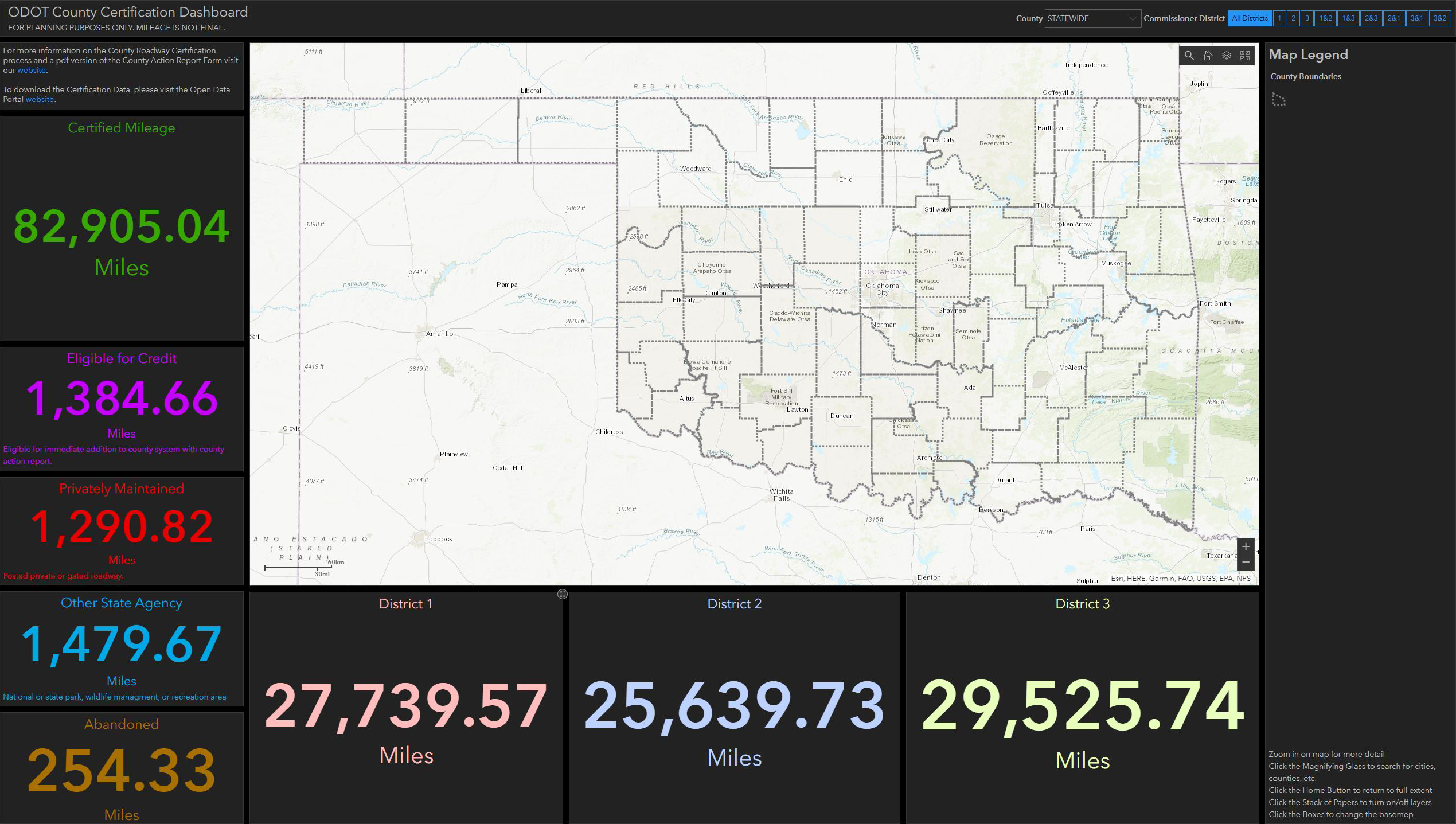 History
Phone Calls
Webmap
Informative
Too confusing for non-GIS Users
Not able to single out individual counties
Wanted some mileage summaries
Association of County Commissioners of Oklahoma (ACCO) Conference
Realizing a need for a Dashboard
A one stop shop for the County Commissioners
Final
Dashboard
Link
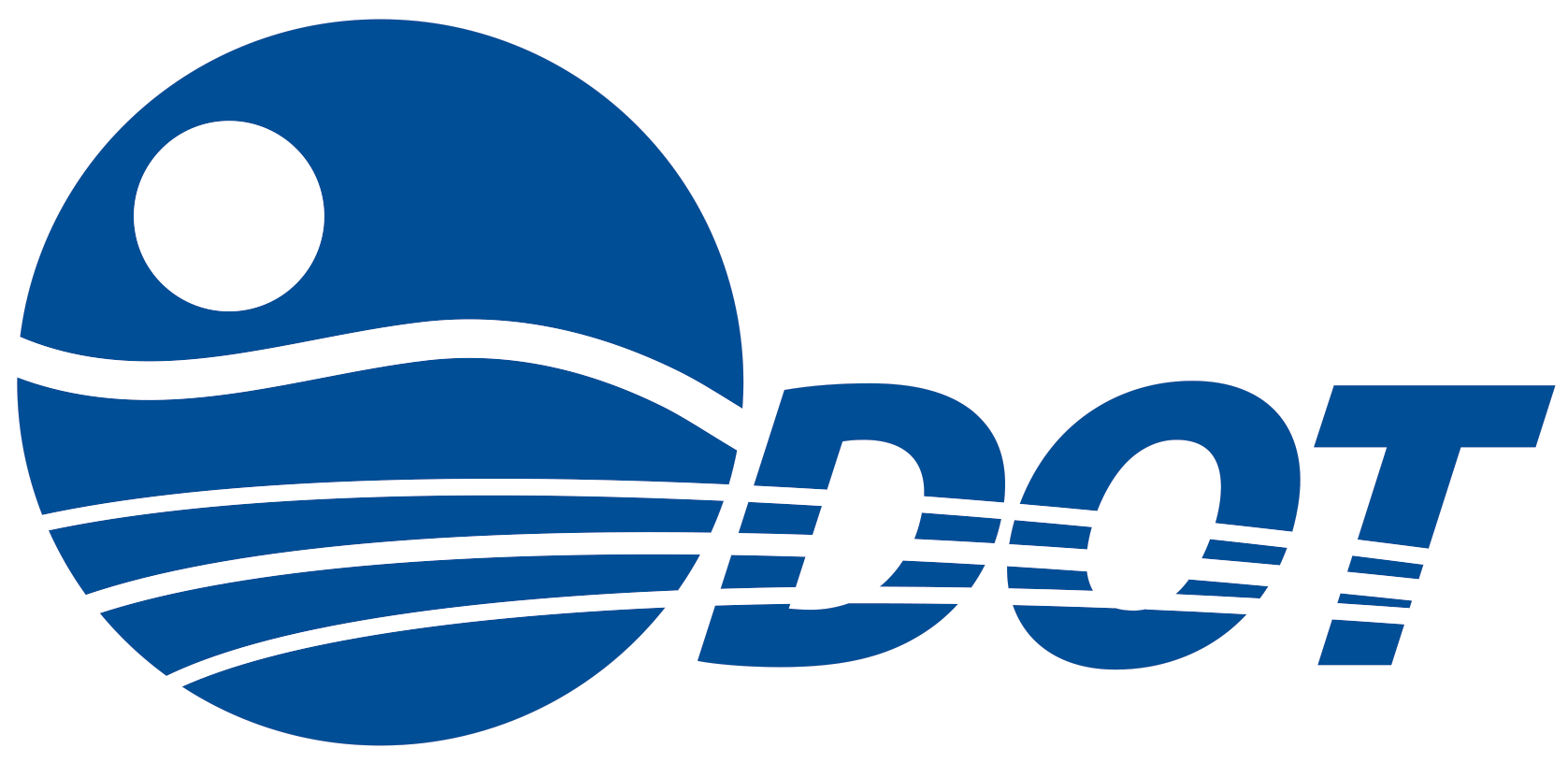 5
MAPS-21 Performance Measures Dashboards
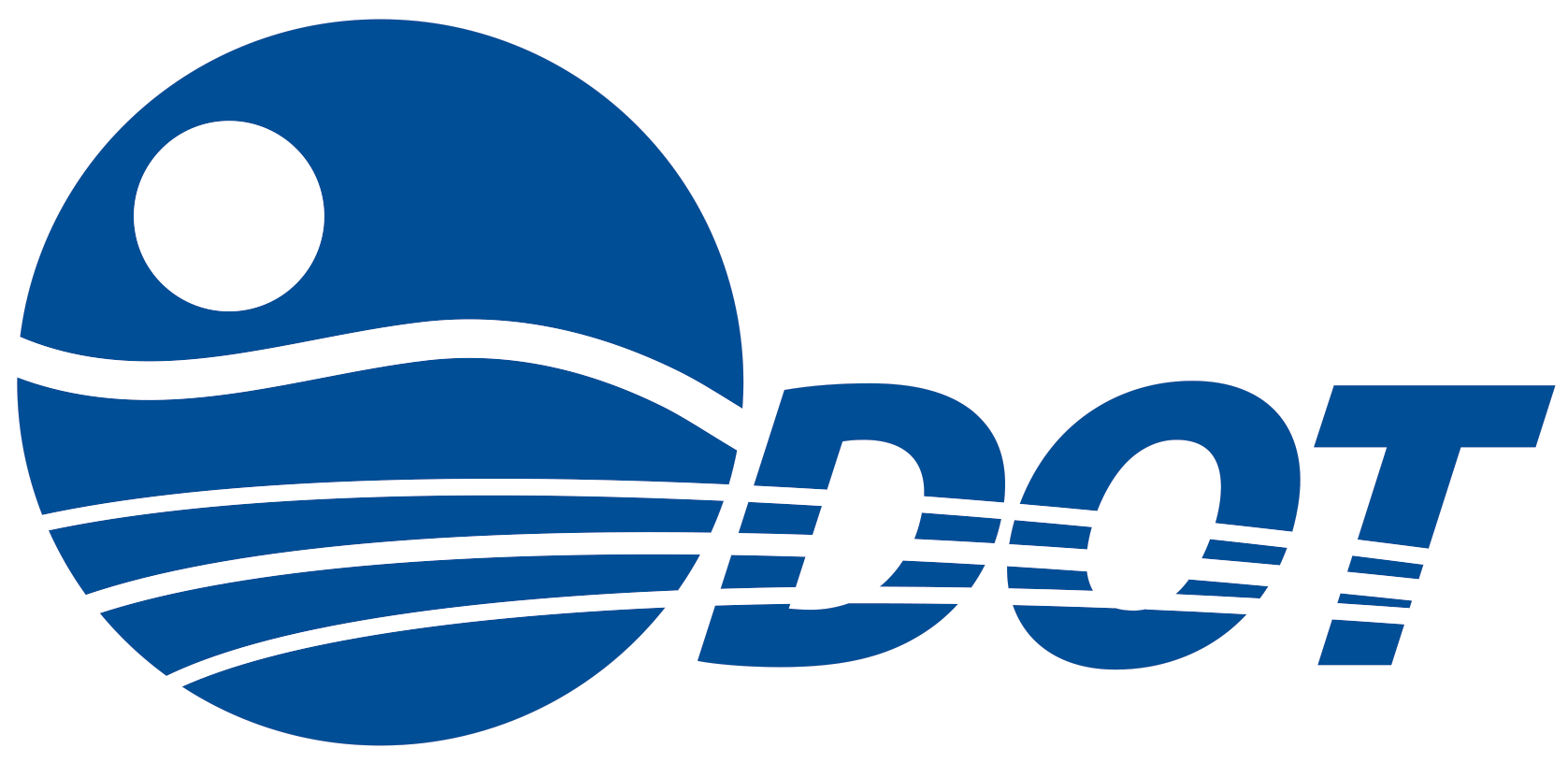 6
MAPS-21 Performance Measures Dashboards
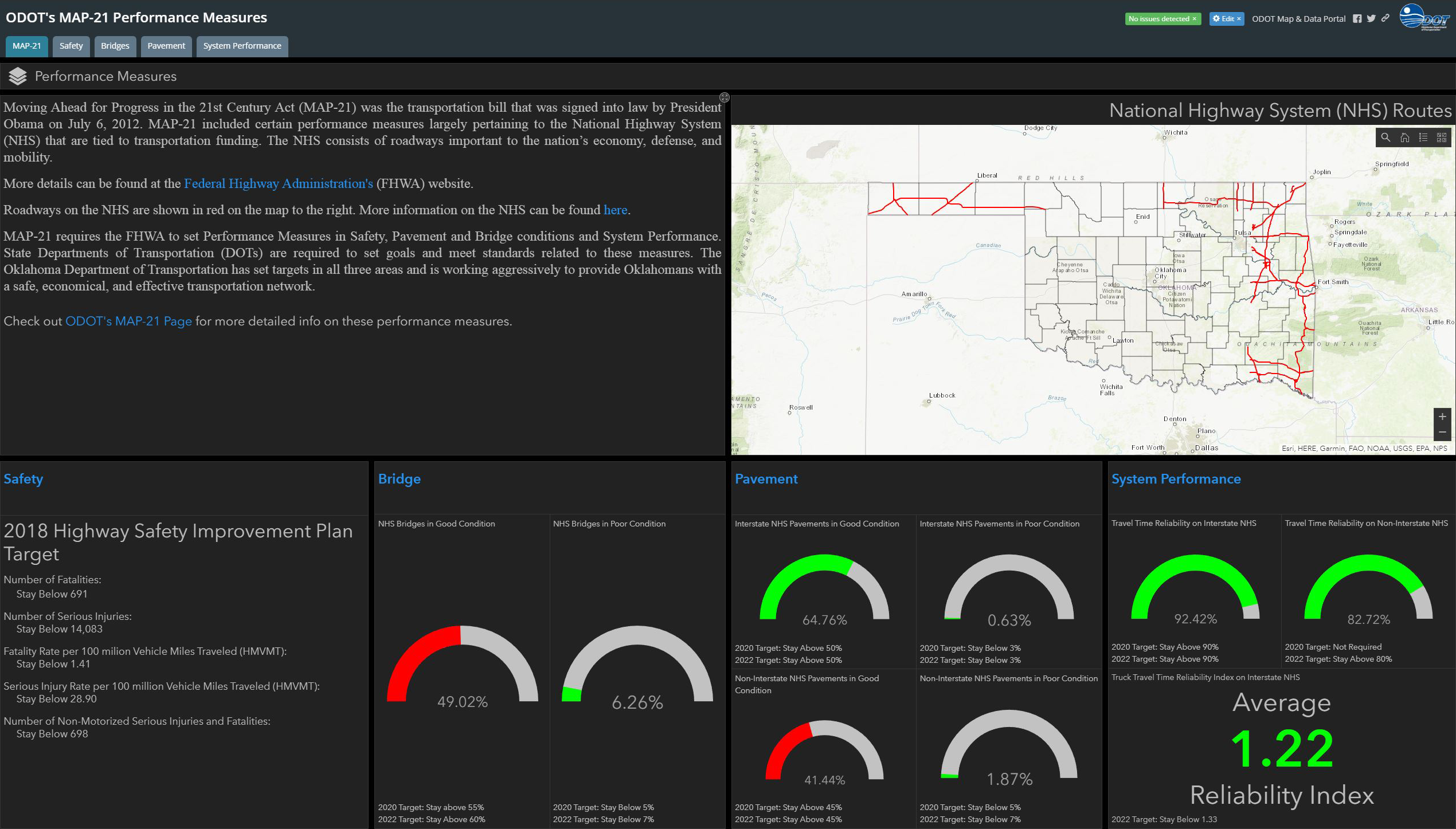 History
6-page report of targets
Research
How are other states showing their Performance Measures?
Virginia, Alaska, Minnesota, Washington State, Kane County, IL
Oklahoma Department Public Safety
Final
Dashboard
Story Map
Website
Link
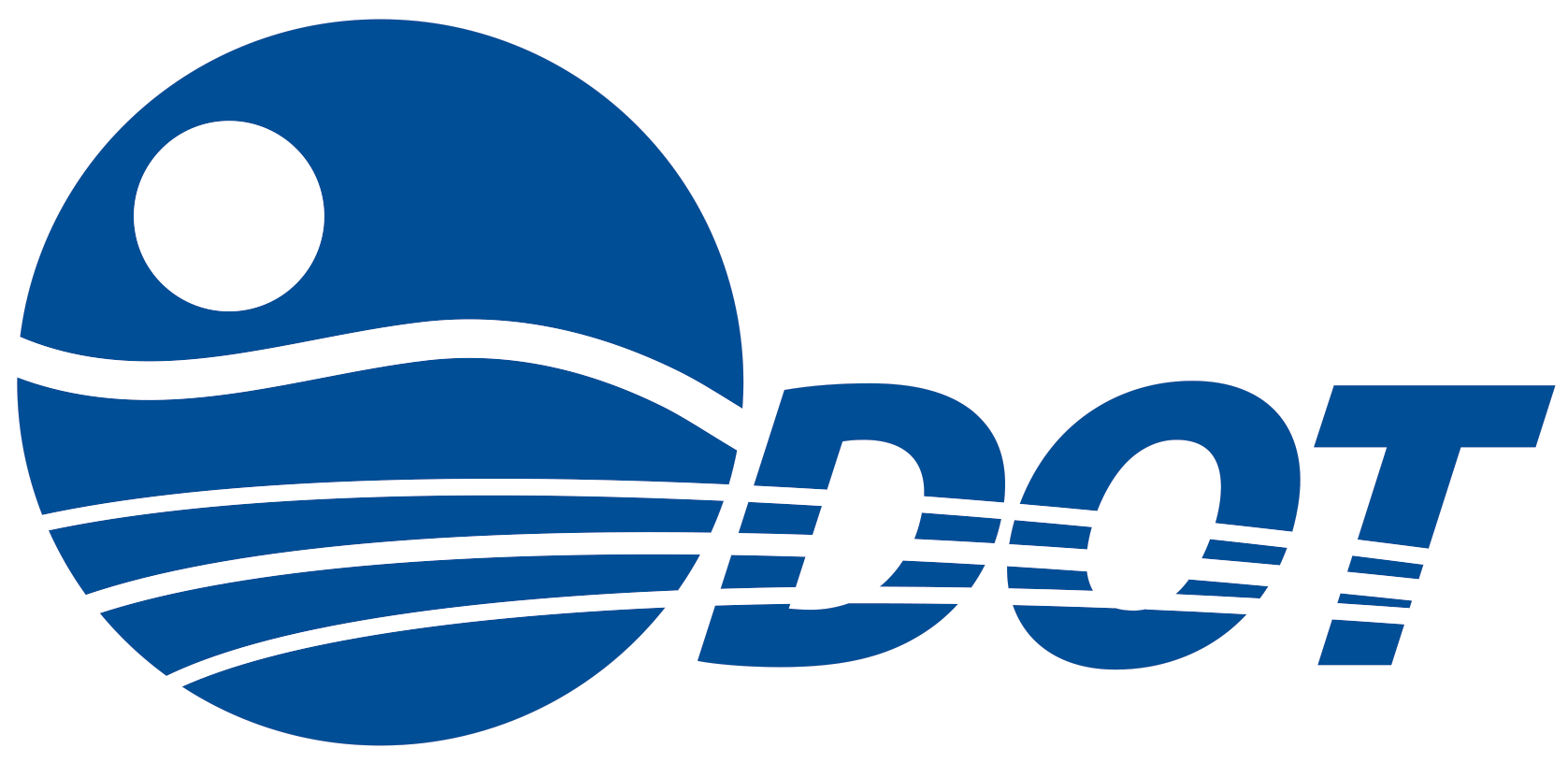 7
Elements of a Dashboard
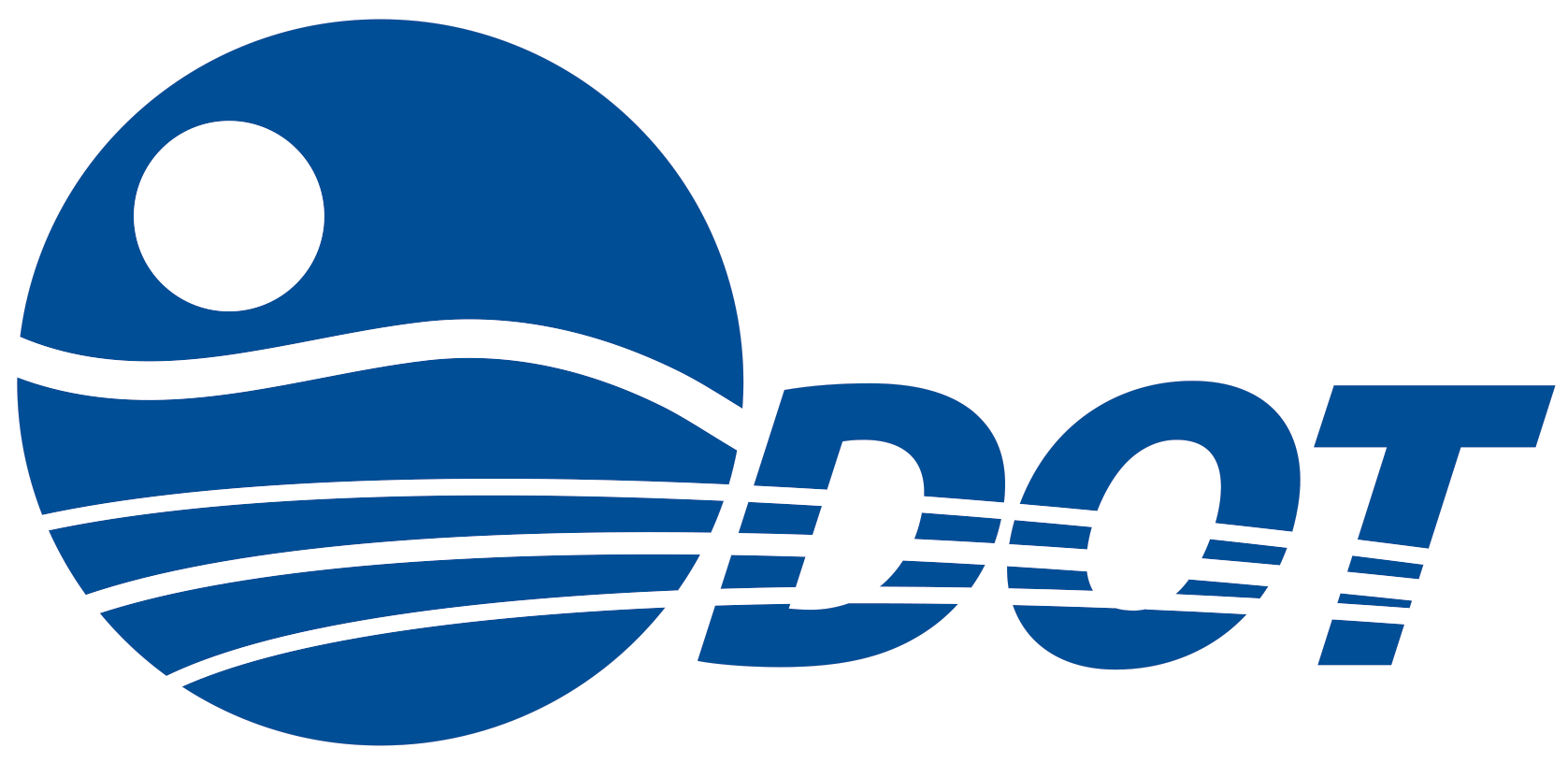 8
Elements of a Dashboard
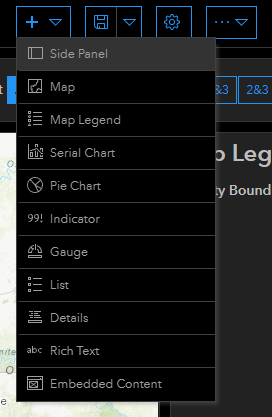 Webmap Setup
Header
Side Panel
Legend
Charts and Graphs
Serial
Pie
Gauge
Indicator
List
Details
Rich Text
Embedded Content
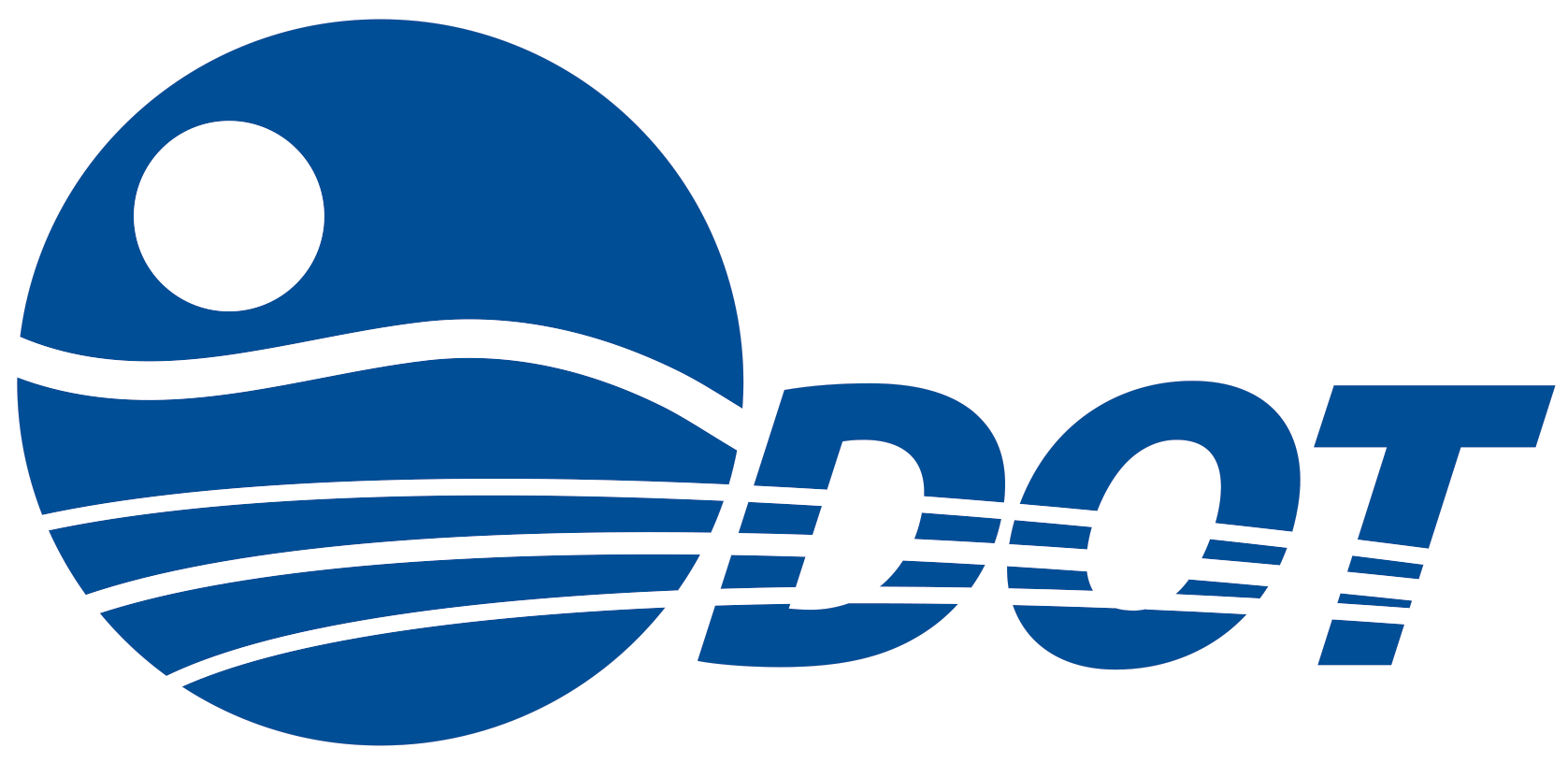 9
Elements of a Dashboard
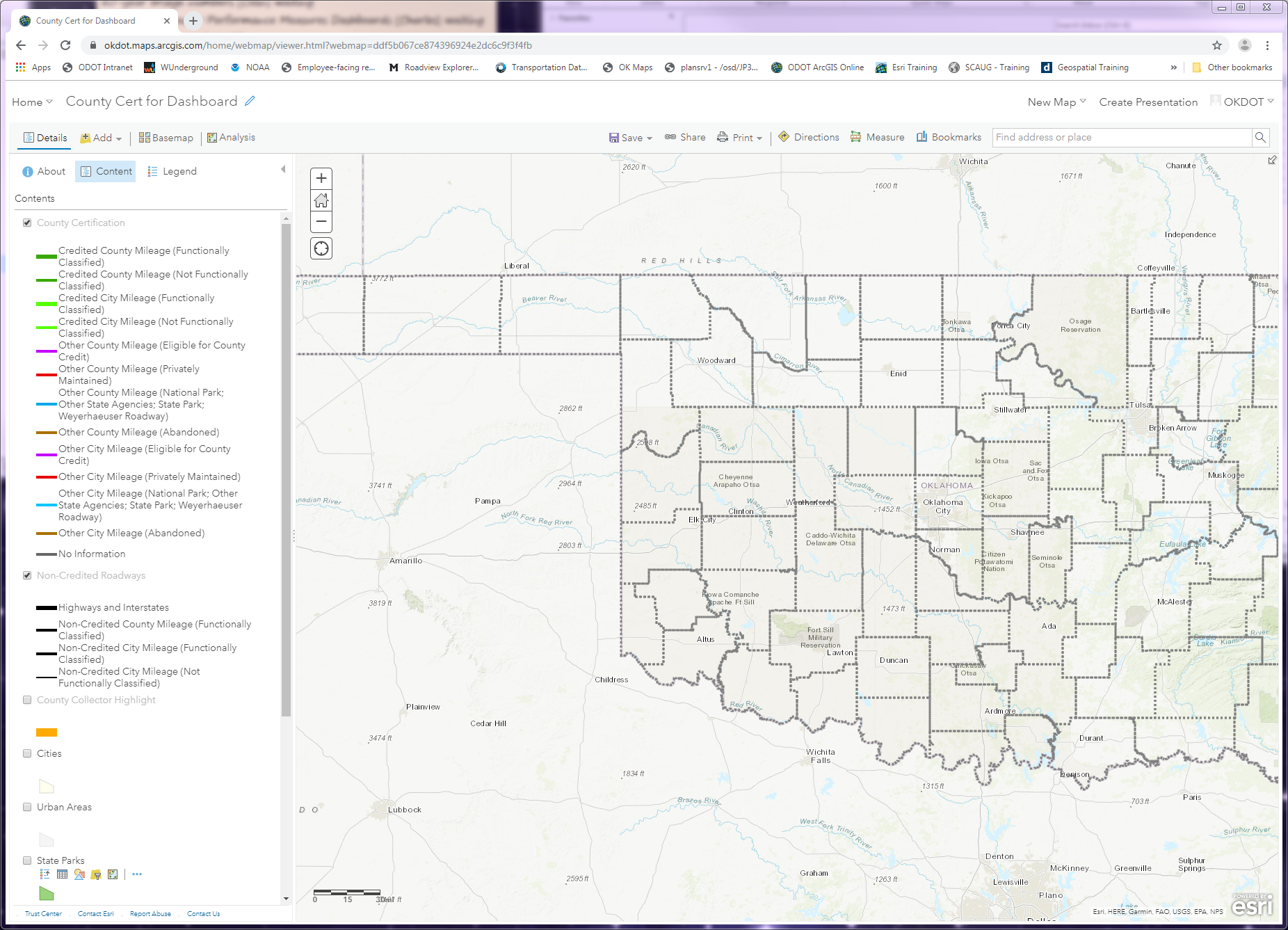 Webmap Setup
Header
Side Panel
Legend
Charts and Graphs
Serial
Pie
Gauge
Indicator
List
Details
Rich Text
Embedded Content
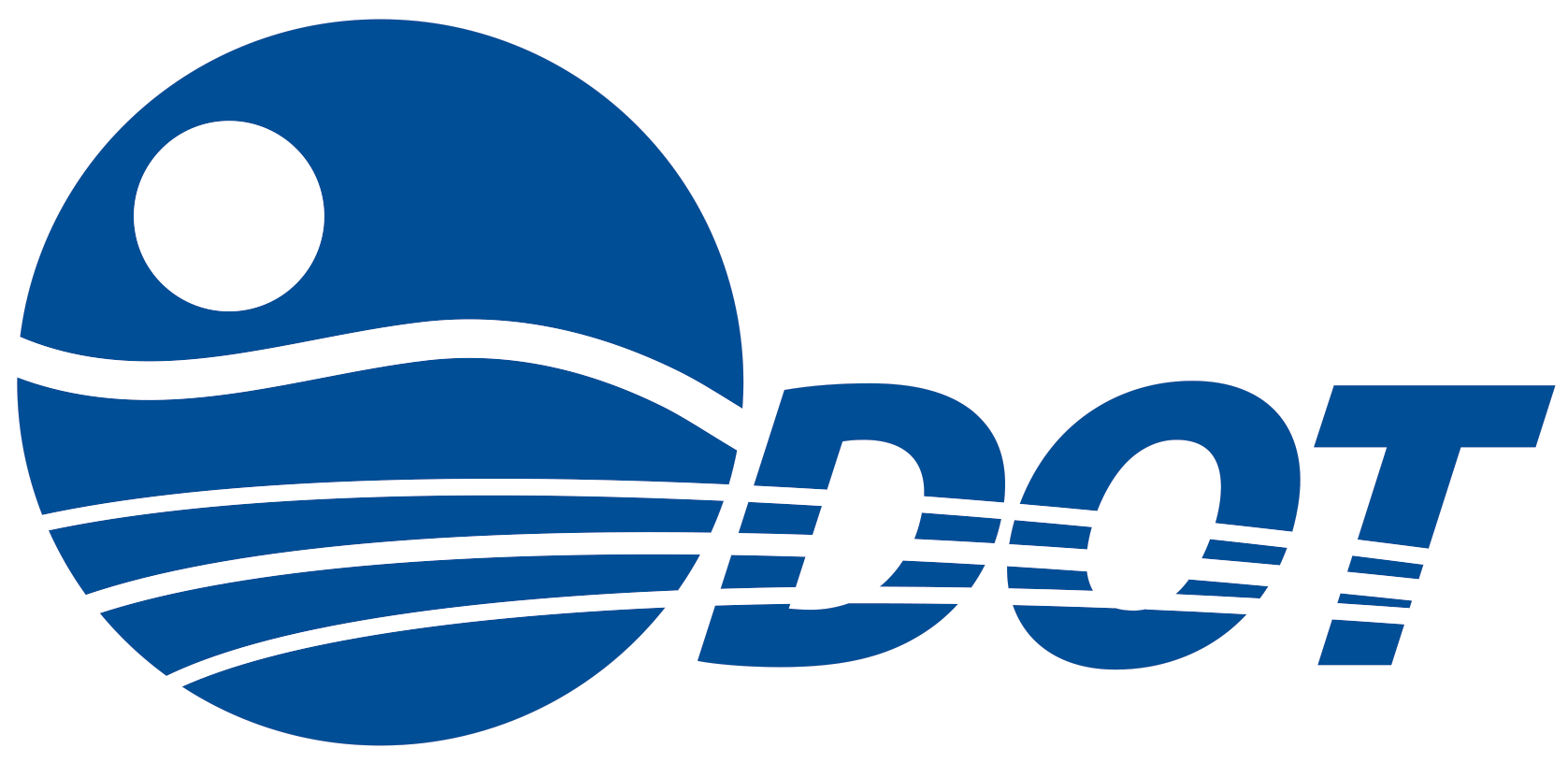 10
Elements of a Dashboard
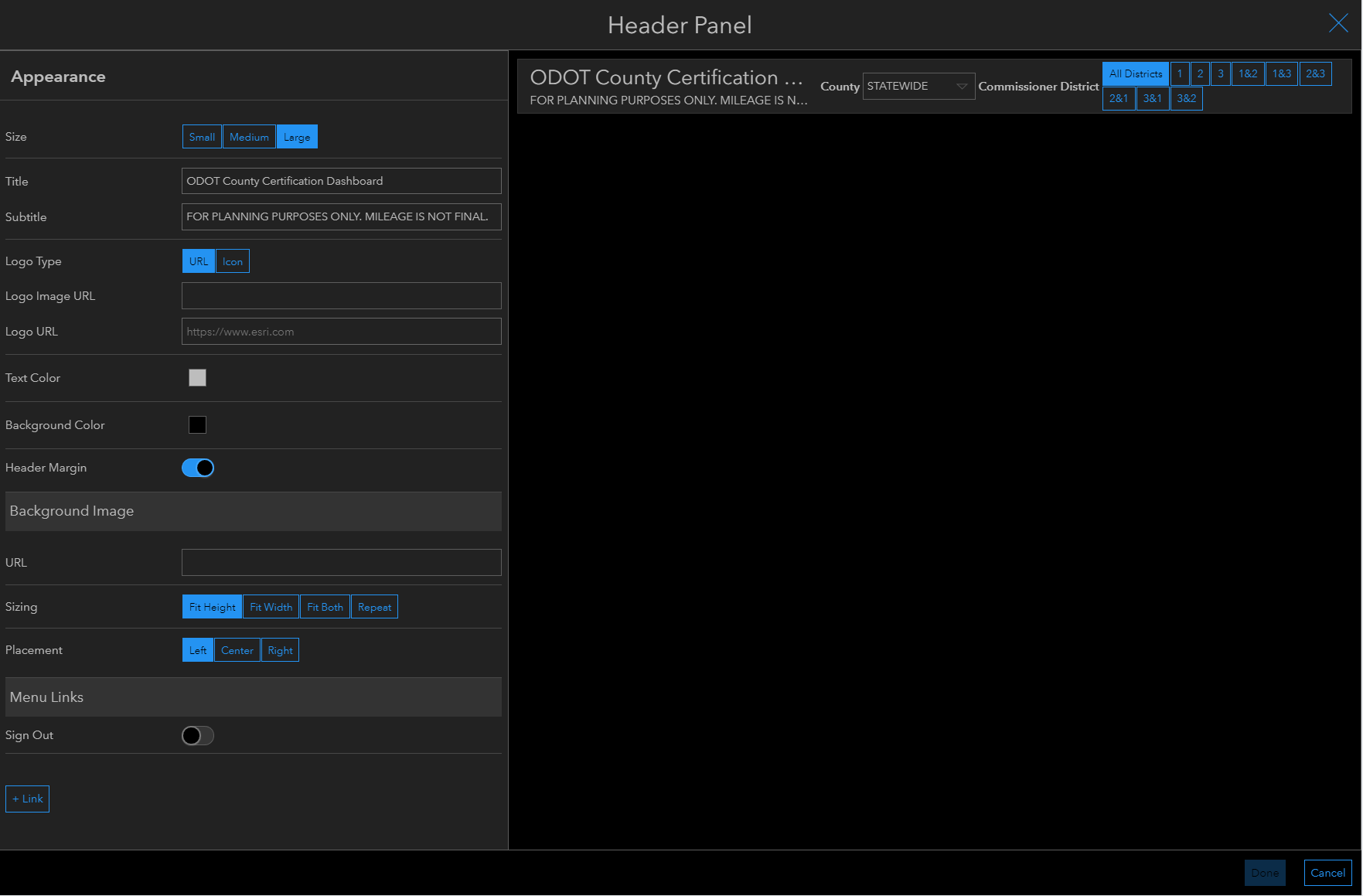 Webmap Setup
Header
Side Panel
Legend
Charts and Graphs
Serial
Pie
Gauge
Indicator
List
Details
Rich Text
Embedded Content
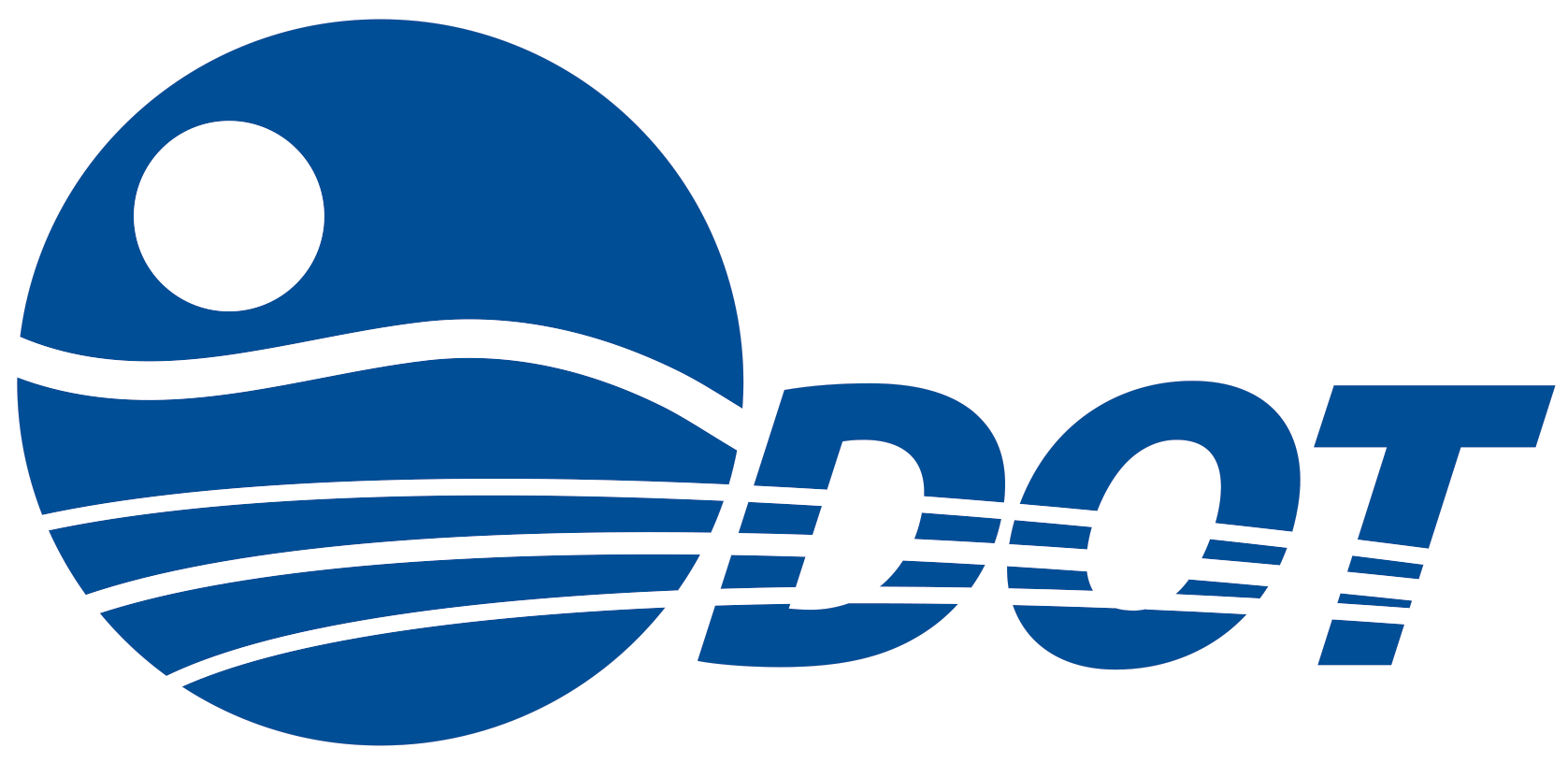 11
Elements of a Dashboard
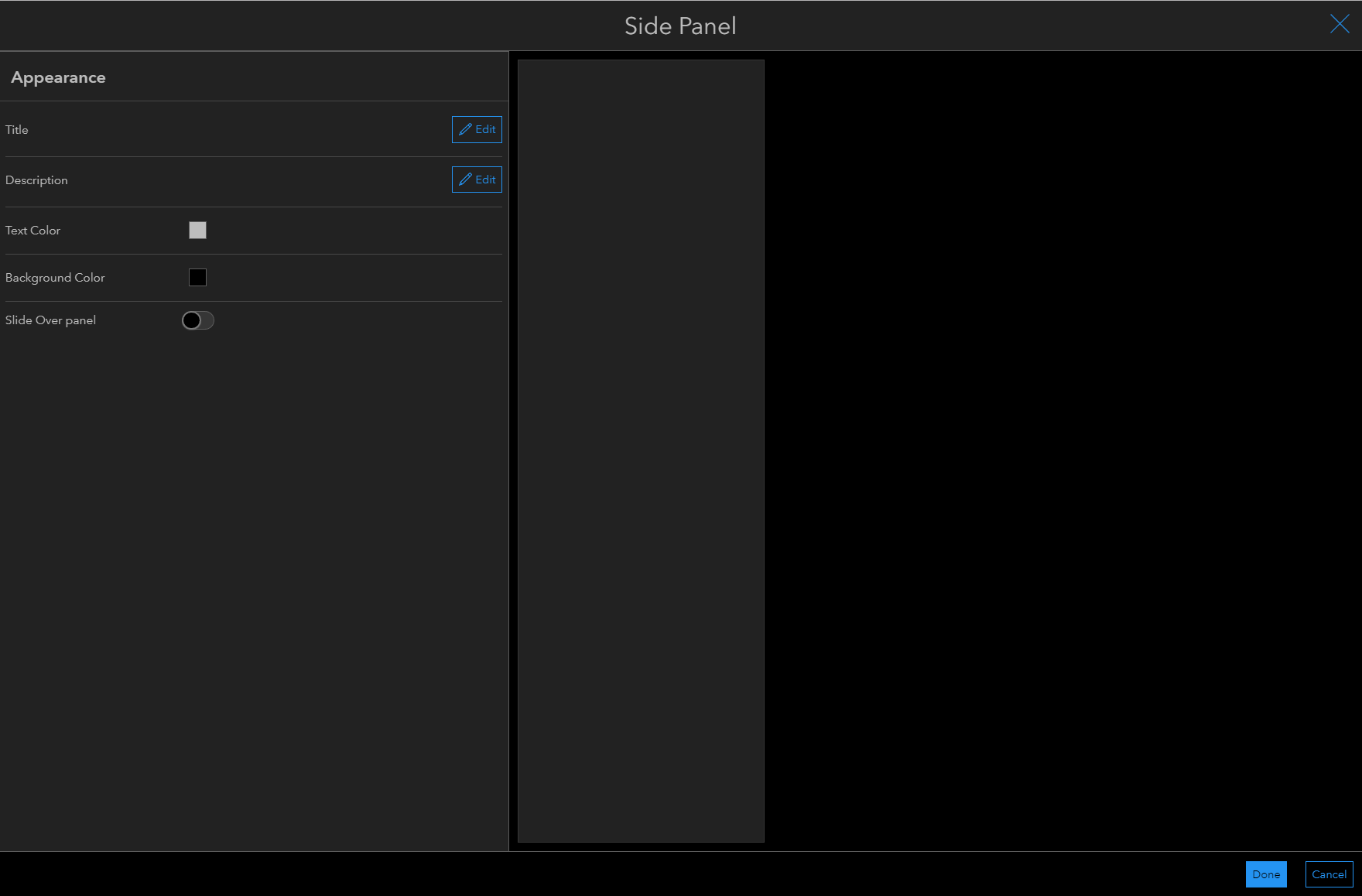 Webmap Setup
Header
Side Panel
Legend
Charts and Graphs
Serial
Pie
Gauge
Indicator
List
Details
Rich Text
Embedded Content
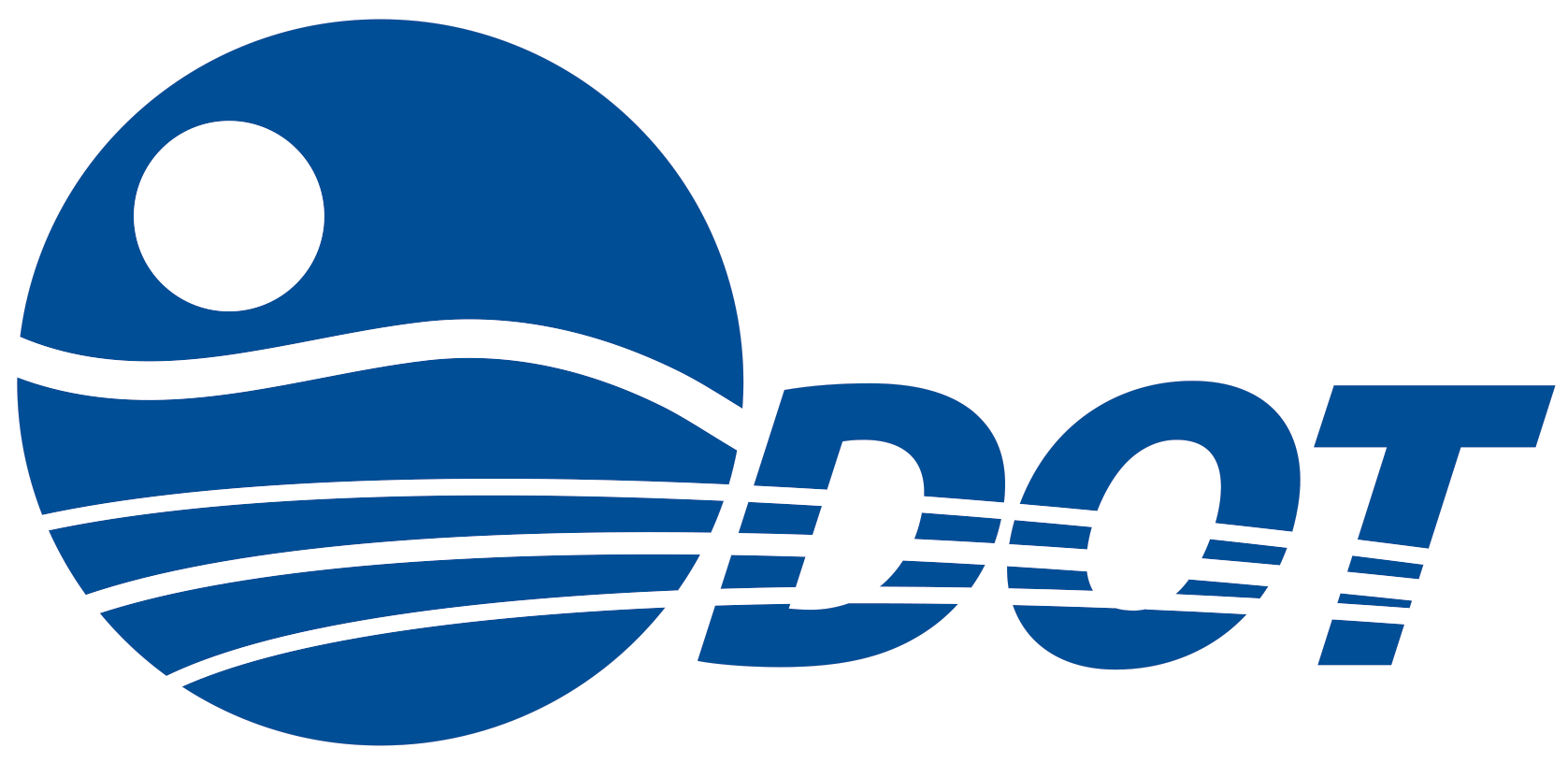 12
Elements of a Dashboard
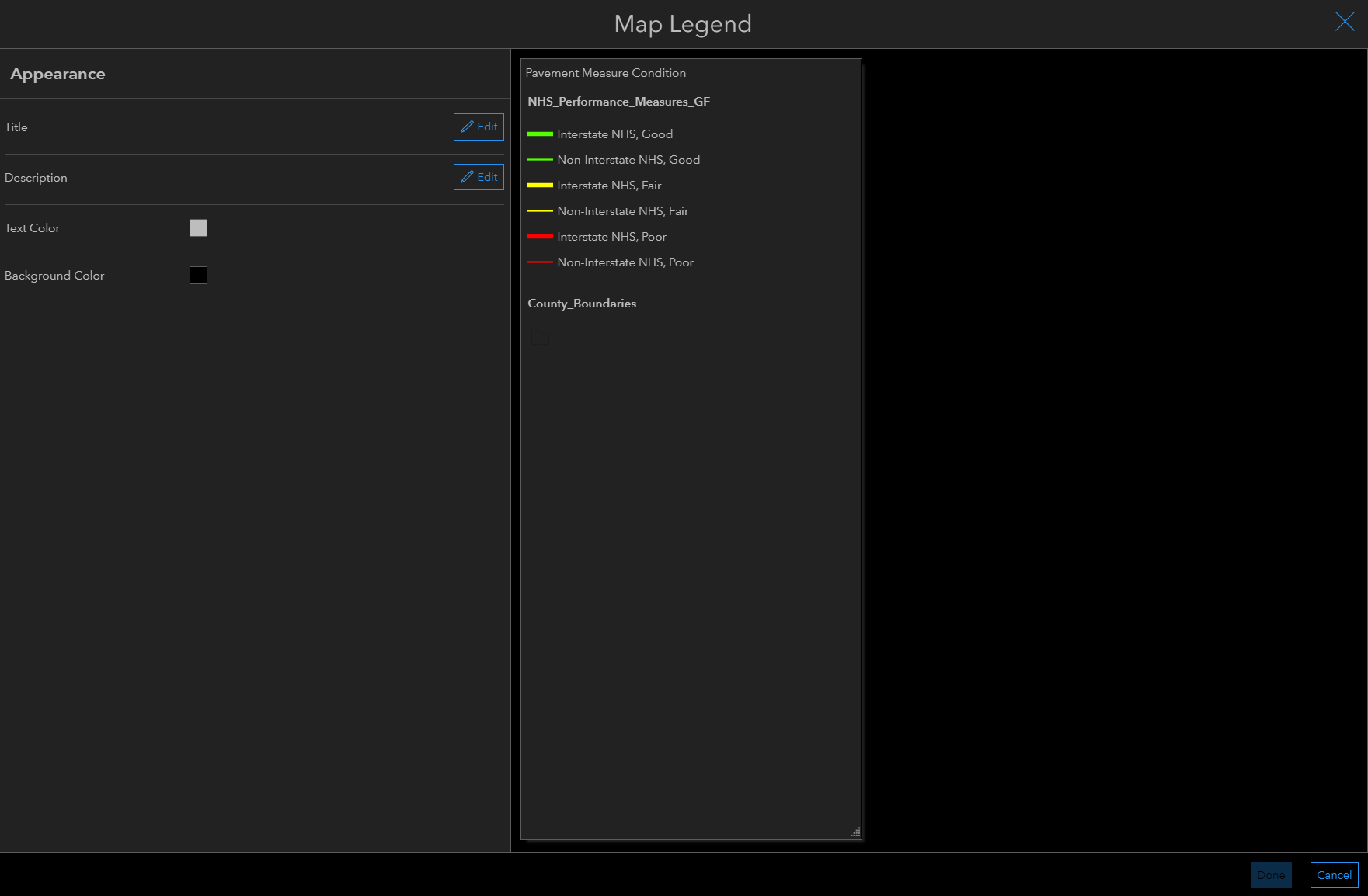 Webmap Setup
Header
Side Panel
Legend
Charts and Graphs
Serial
Pie
Gauge
Indicator
List
Details
Rich Text
Embedded Content
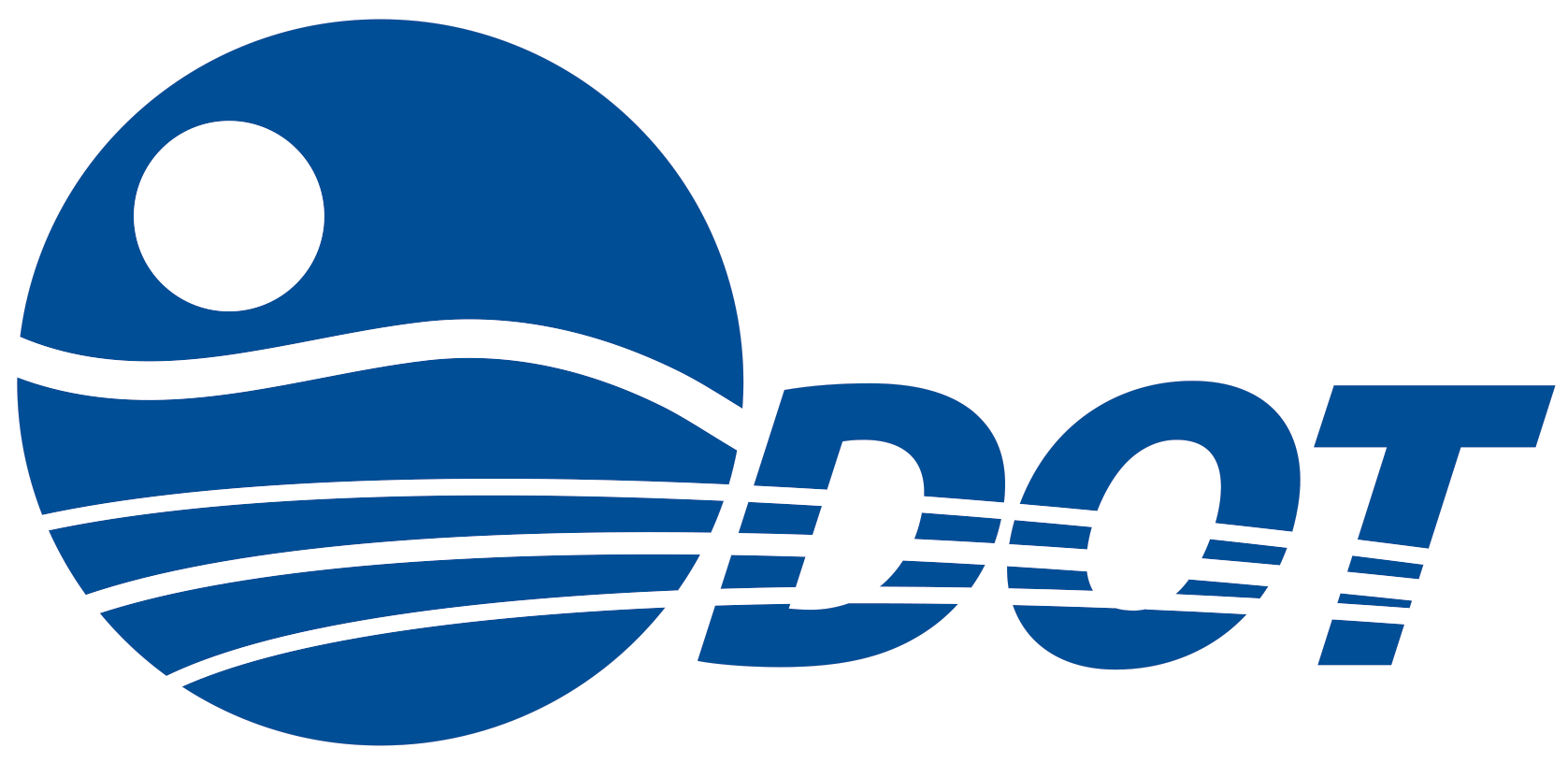 13
Elements of a Dashboard
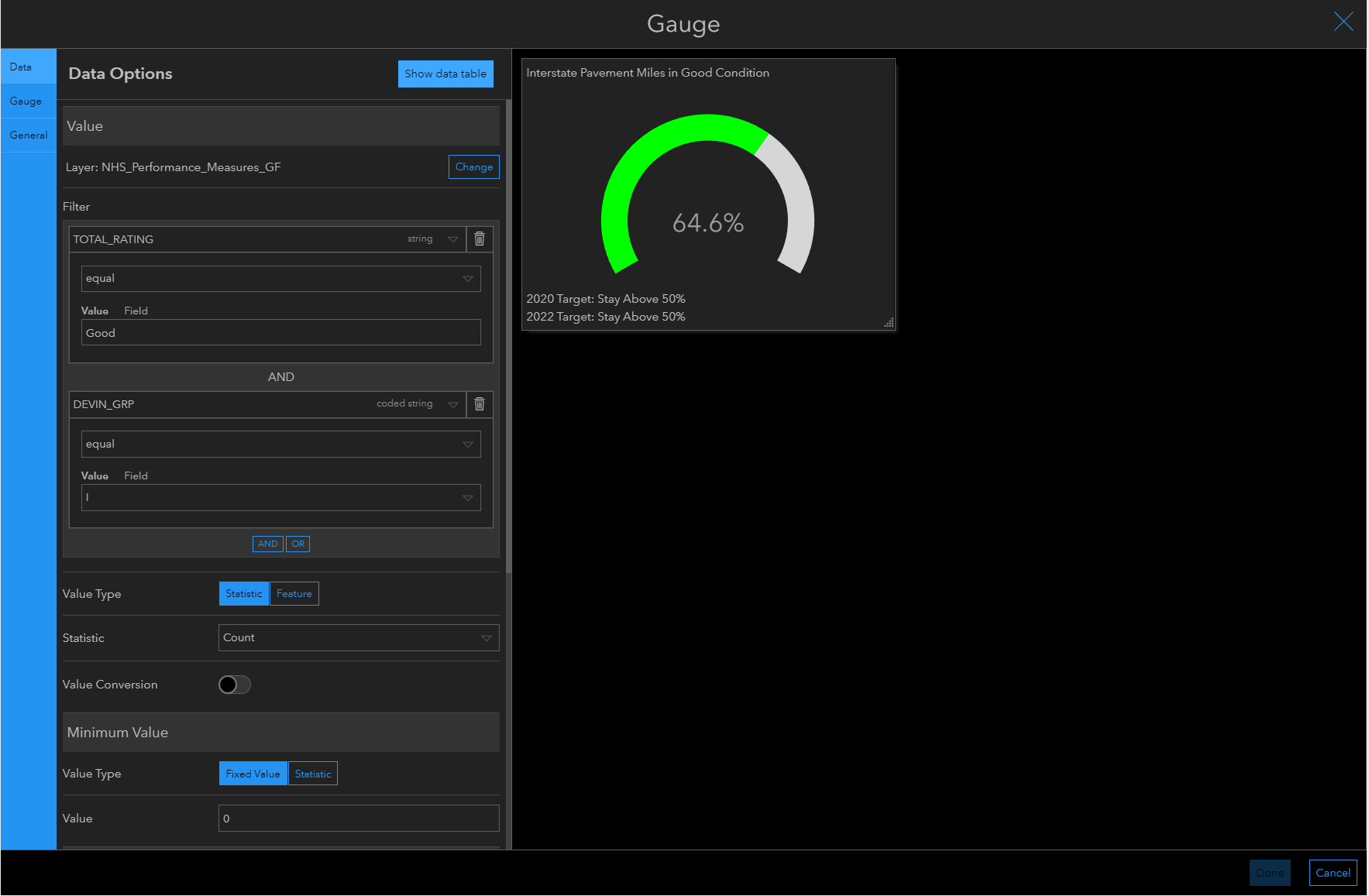 Webmap Setup
Header
Side Panel
Legend
Charts and Graphs
Serial
Pie
Gauge
Indicator
List
Details
Rich Text
Embedded Content
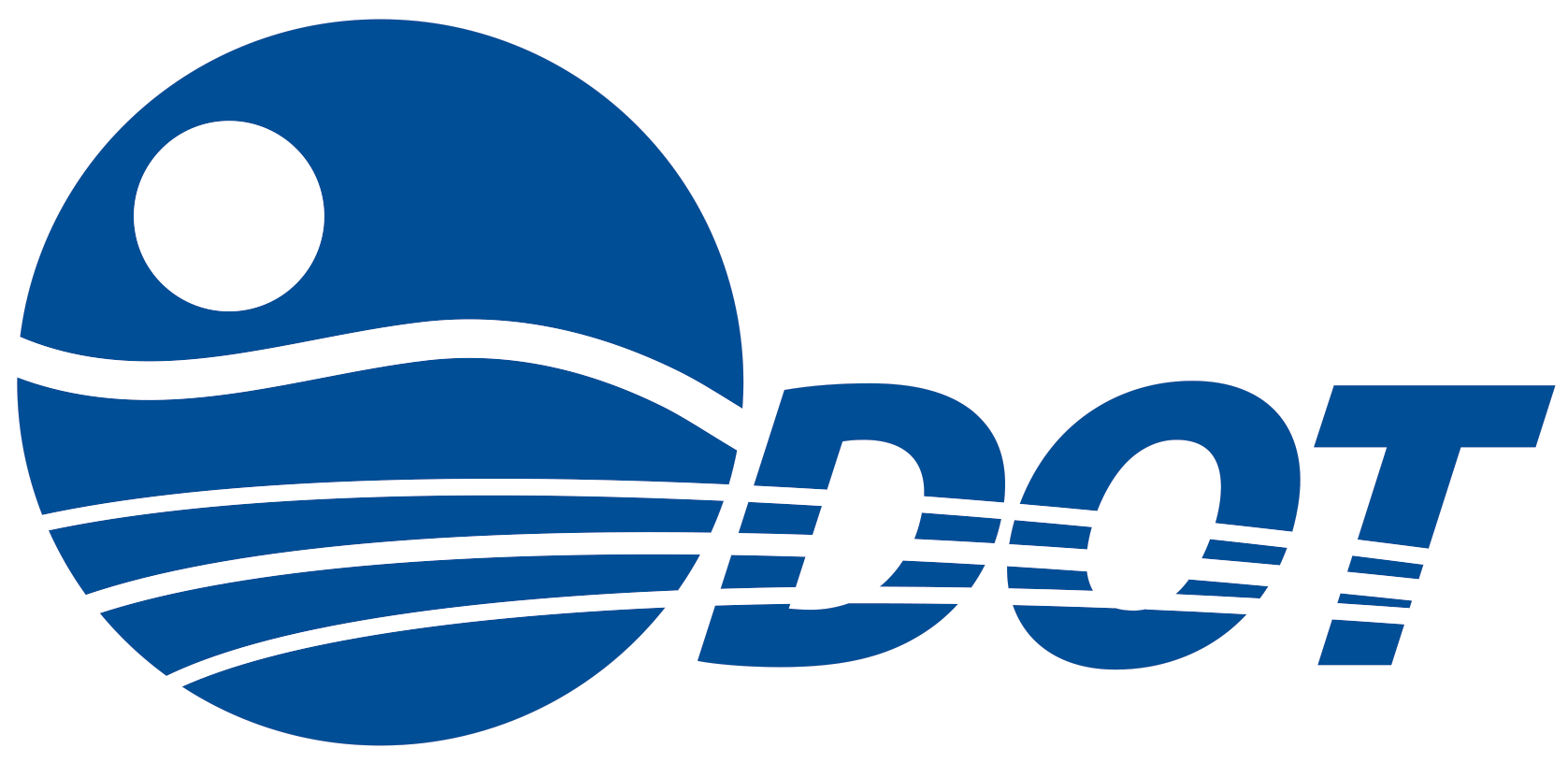 14
Elements of a Dashboard
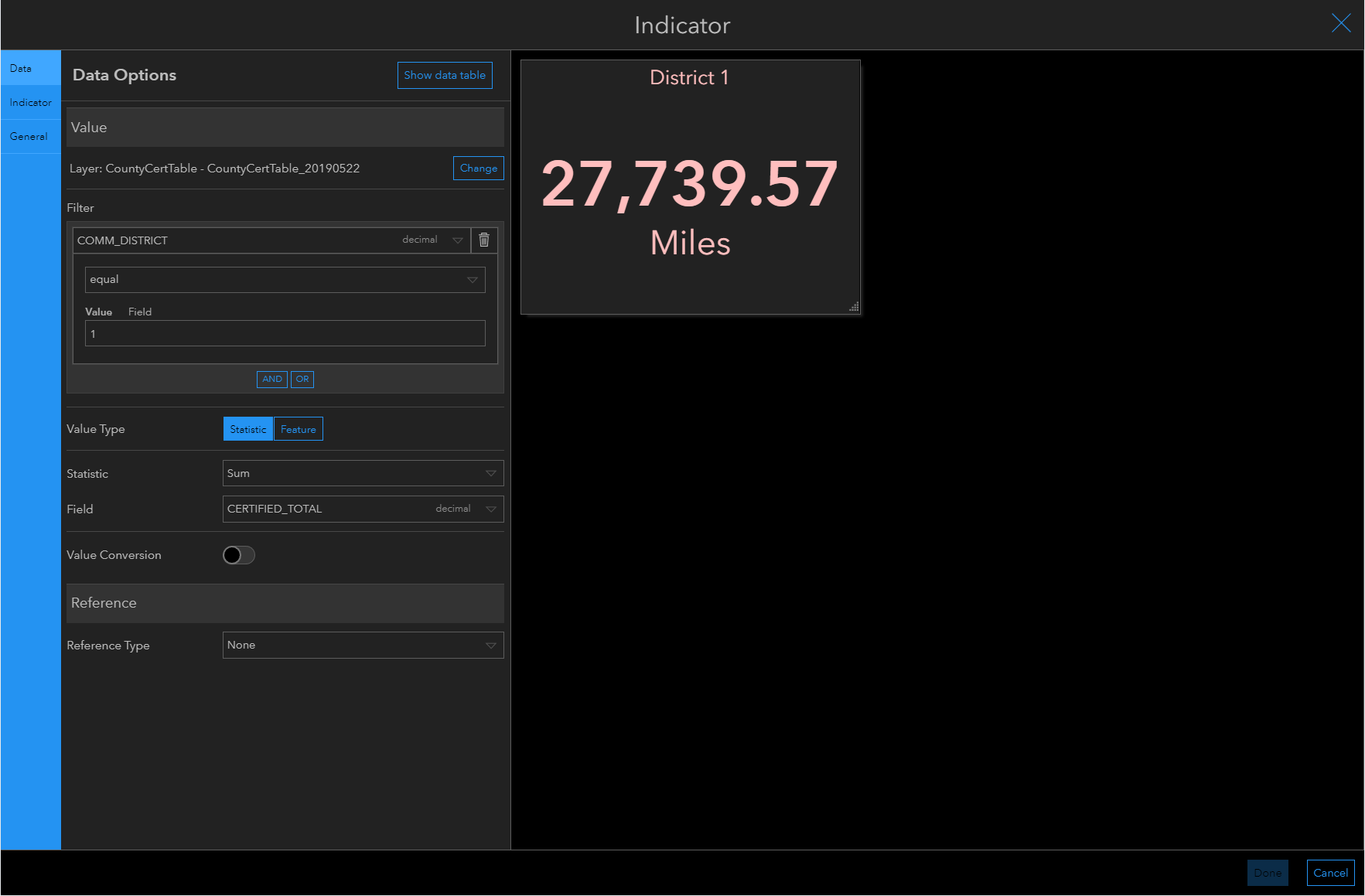 Webmap Setup
Header
Side Panel
Legend
Charts and Graphs
Serial
Pie
Gauge
Indicator
List
Details
Rich Text
Embedded Content
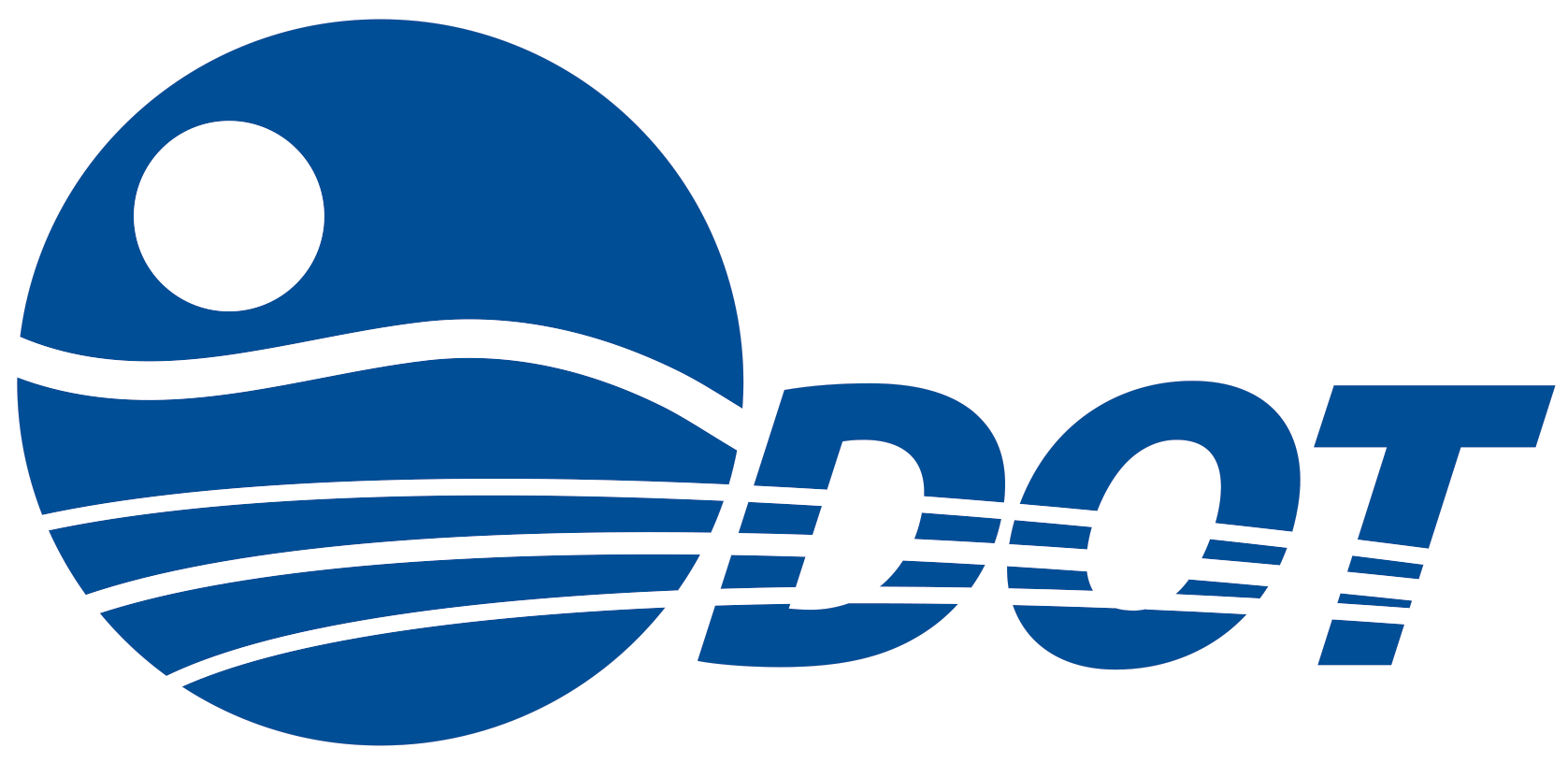 15
Elements of a Dashboard
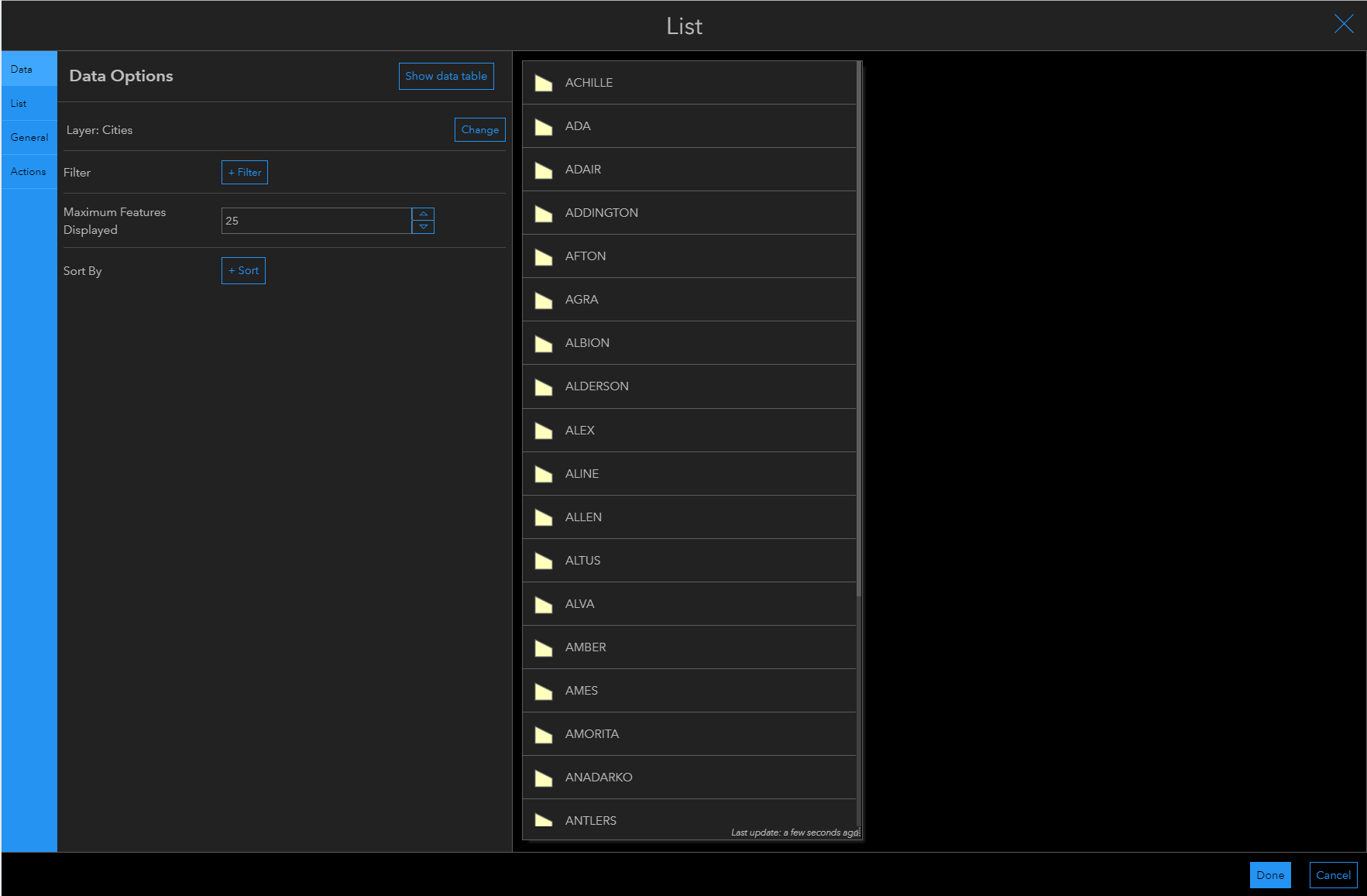 Webmap Setup
Header
Side Panel
Legend
Charts and Graphs
Serial
Pie
Gauge
Indicator
List
Details
Rich Text
Embedded Content
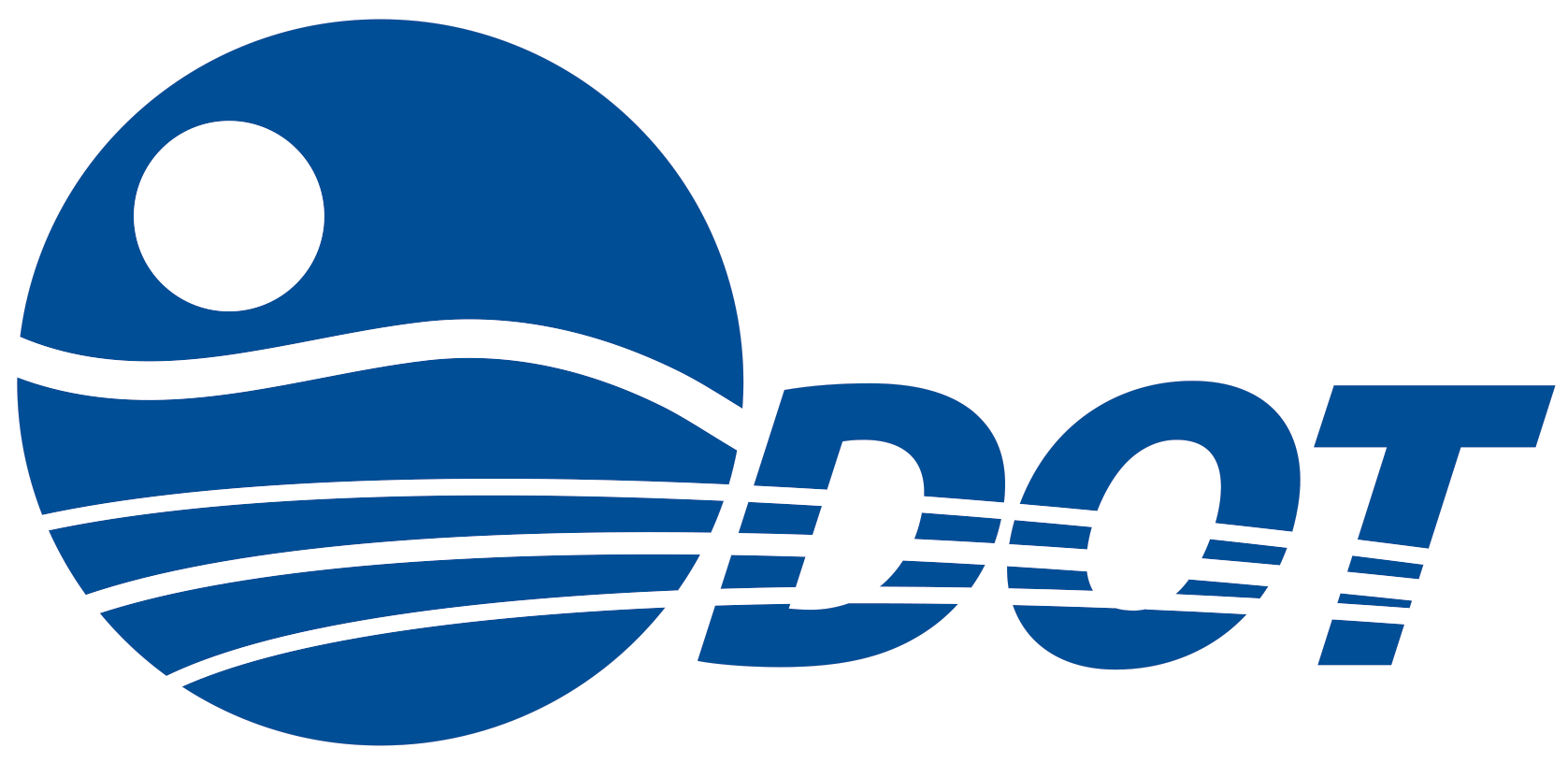 16
Elements of a Dashboard
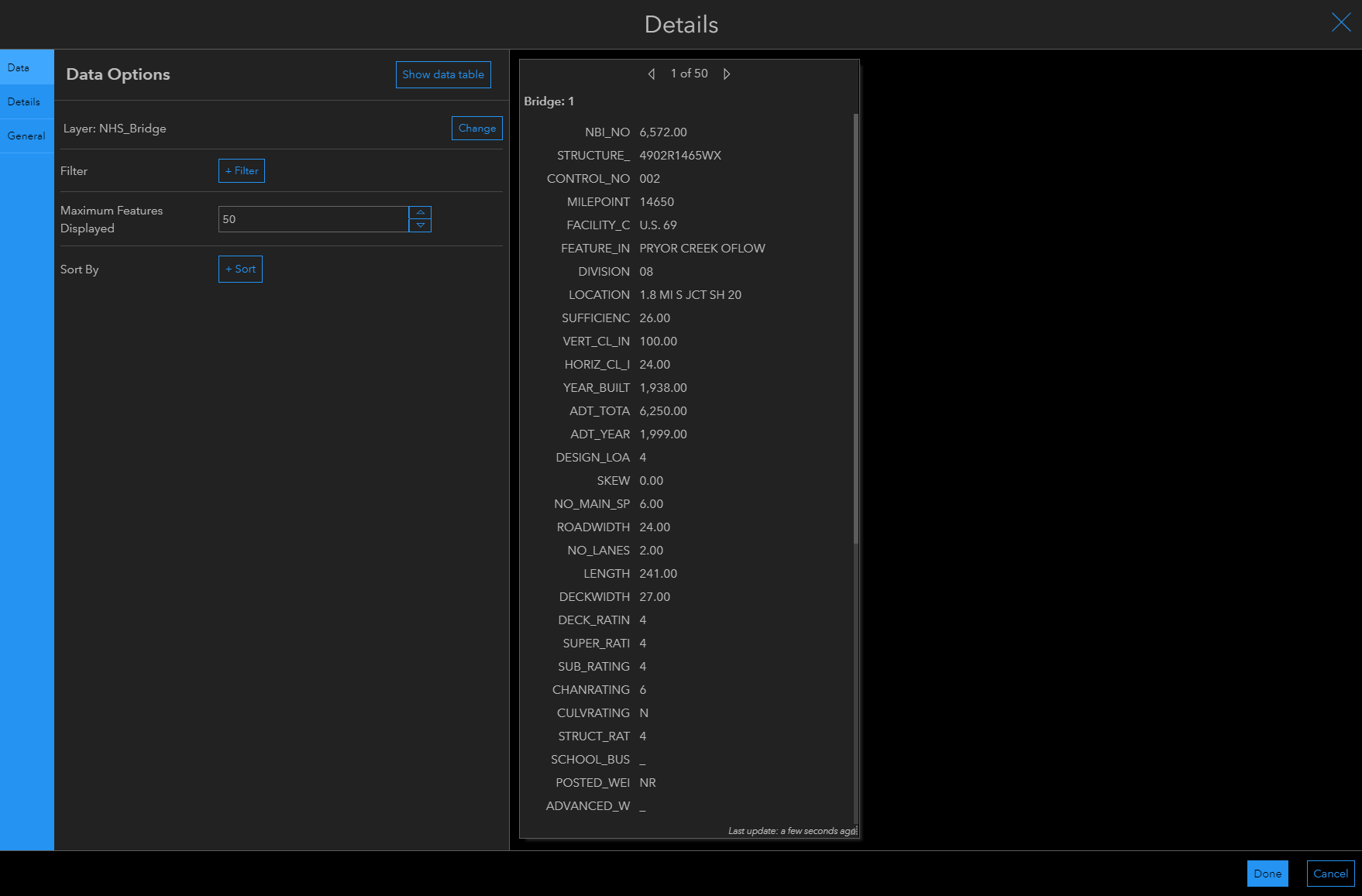 Webmap Setup
Header
Side Panel
Legend
Charts and Graphs
Serial
Pie
Gauge
Indicator
List
Details
Rich Text
Embedded Content
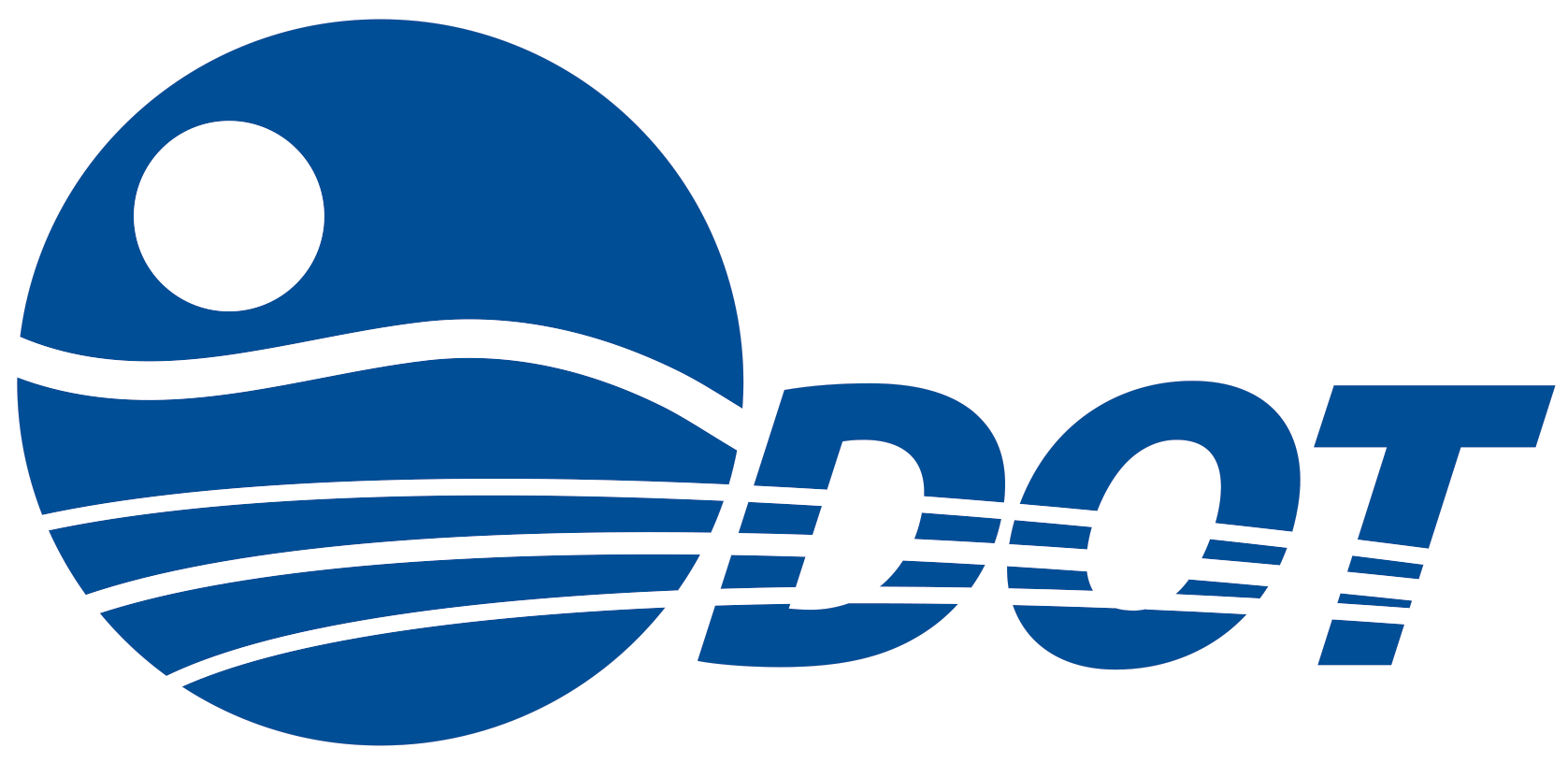 17
Elements of a Dashboard
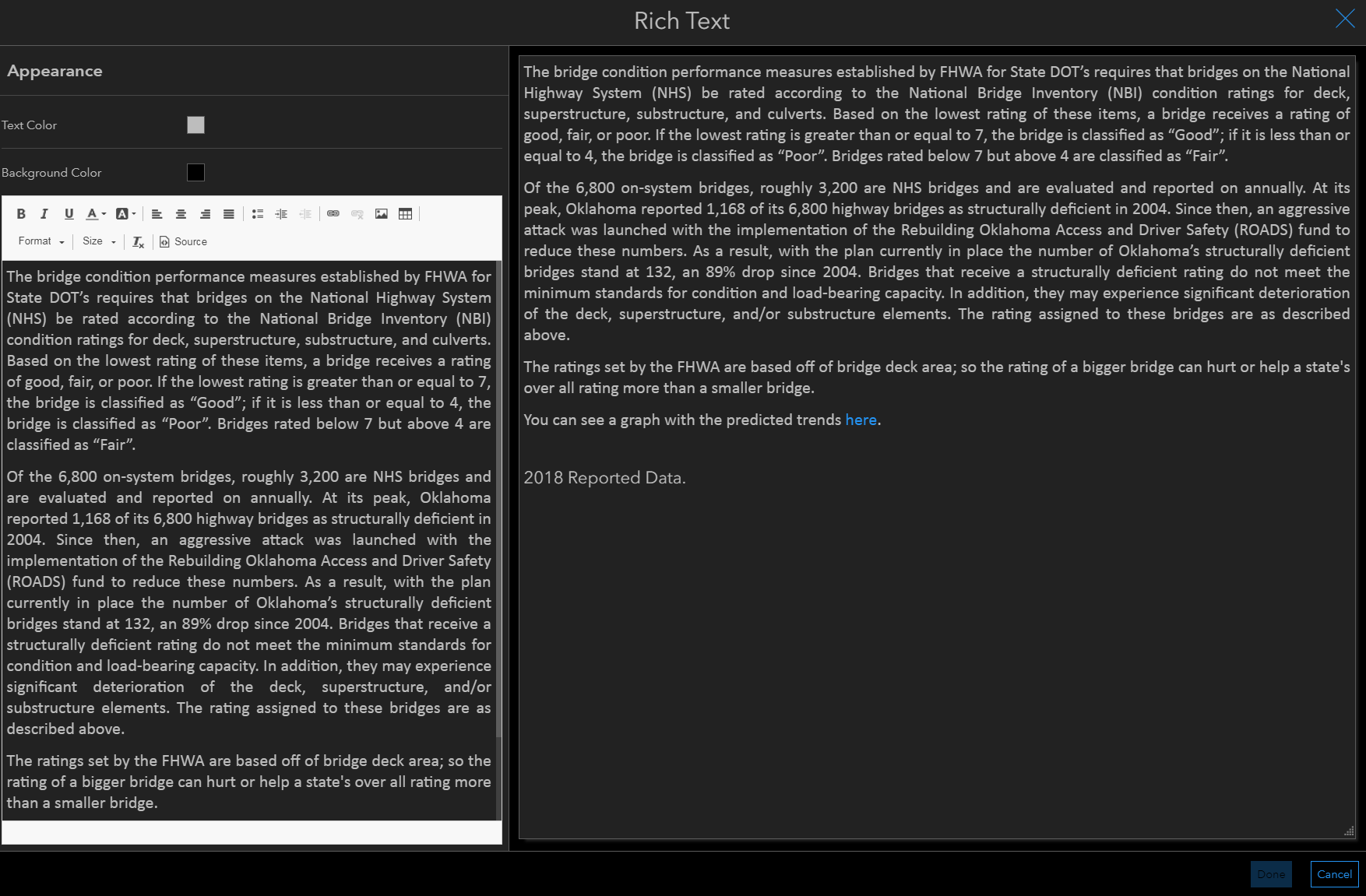 Webmap Setup
Header
Side Panel
Legend
Charts and Graphs
Serial
Pie
Gauge
Indicator
List
Details
Rich Text
Embedded Content
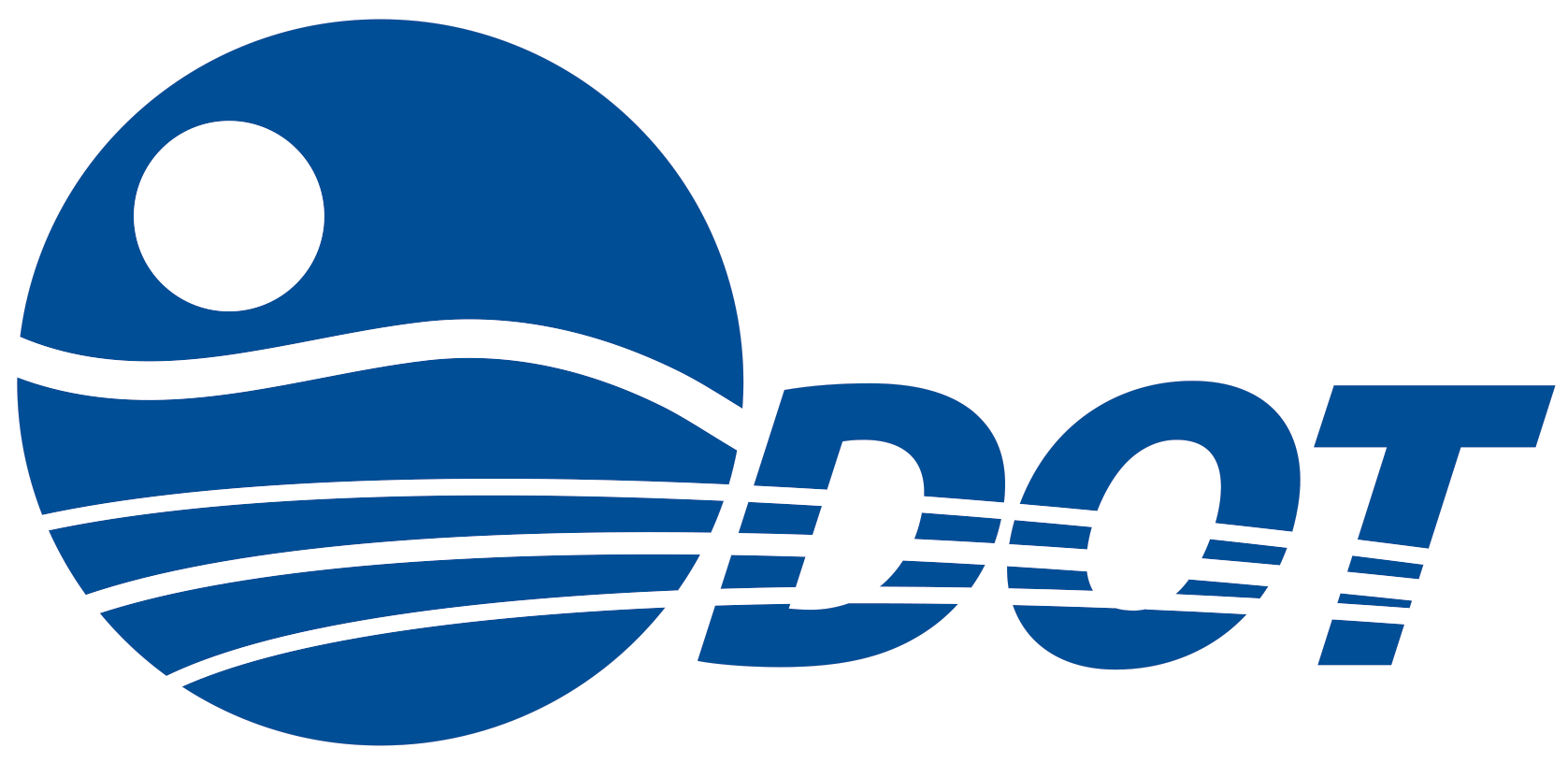 18
Elements of a Dashboard
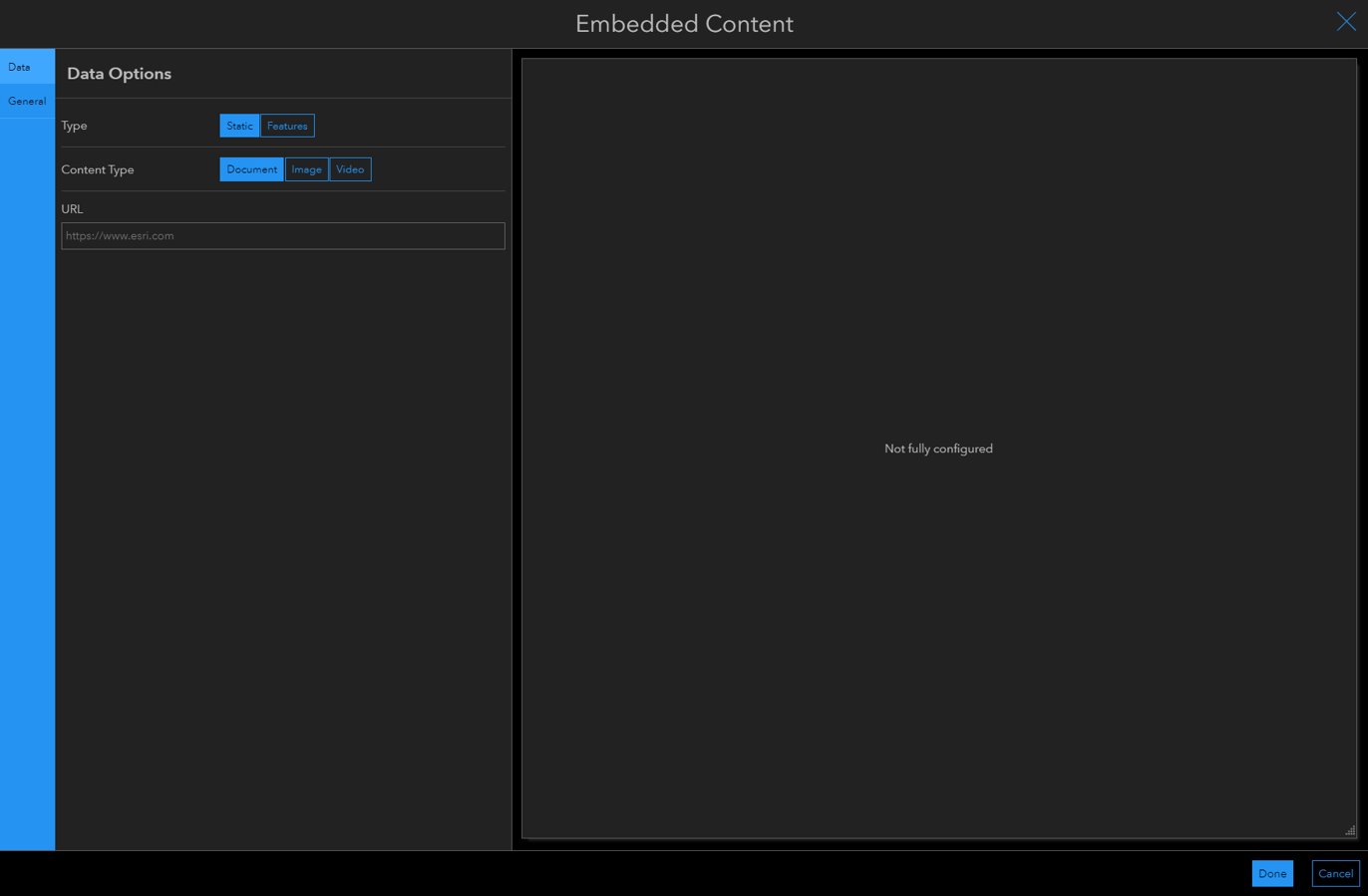 Webmap Setup
Header
Side Panel
Legend
Charts and Graphs
Serial
Pie
Gauge
Indicator
List
Details
Rich Text
Embedded Content
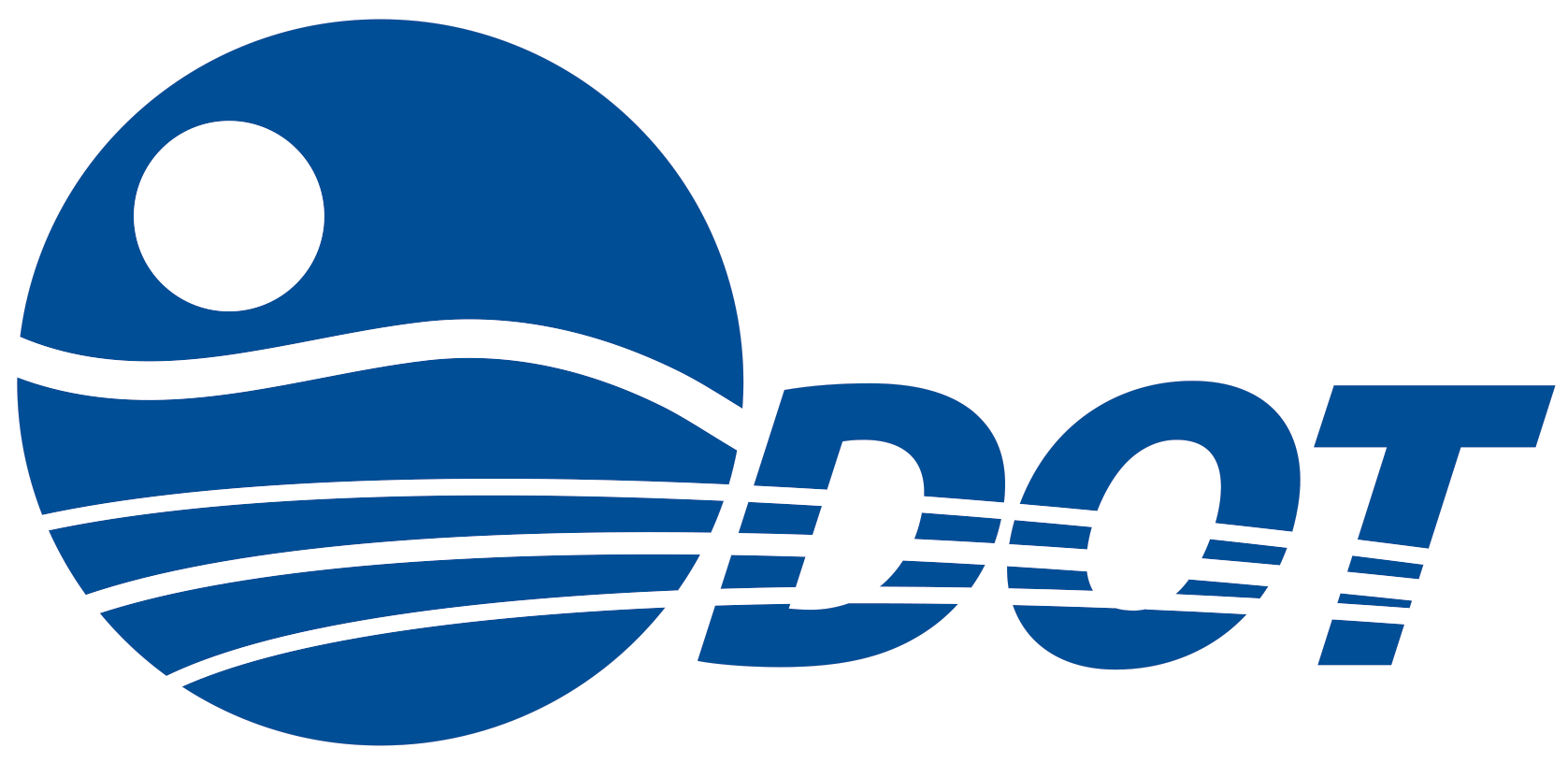 19
Interactivity Options
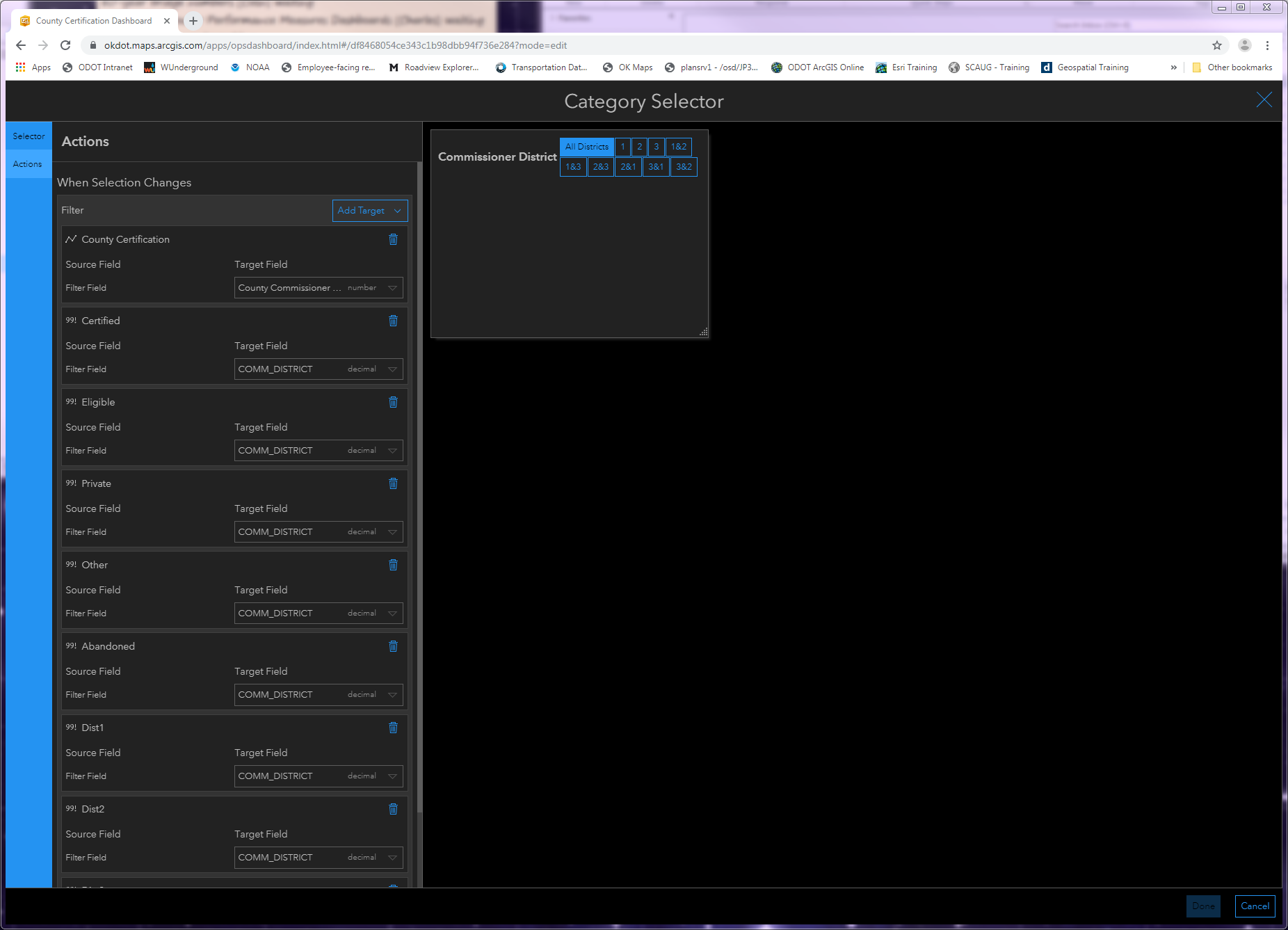 Actions
Map Extent
Selections on Elements
URL Parameters
Selectors
Category
Number
Date
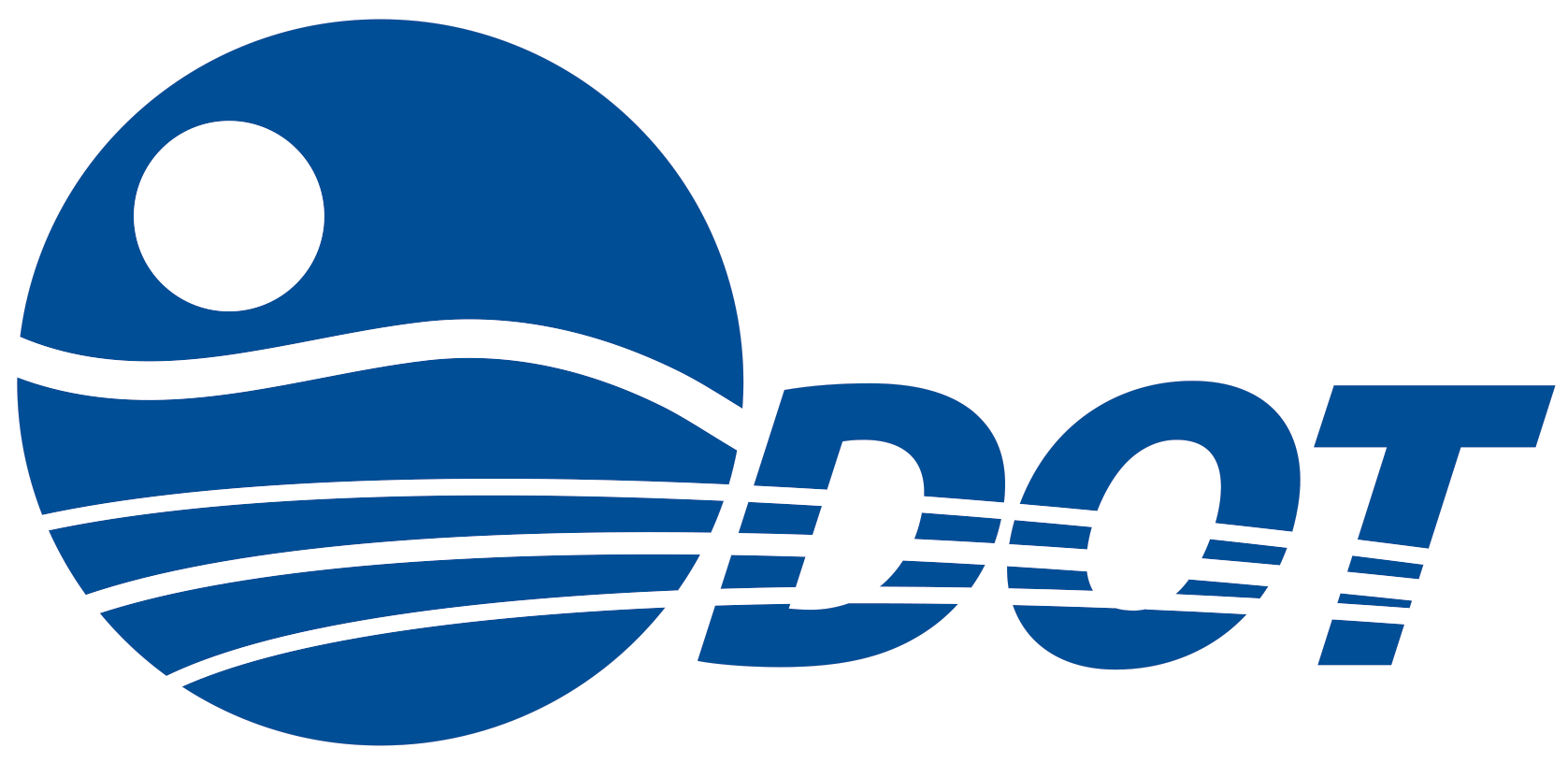 20
Lessons We Learned
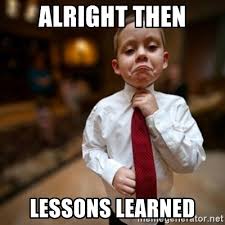 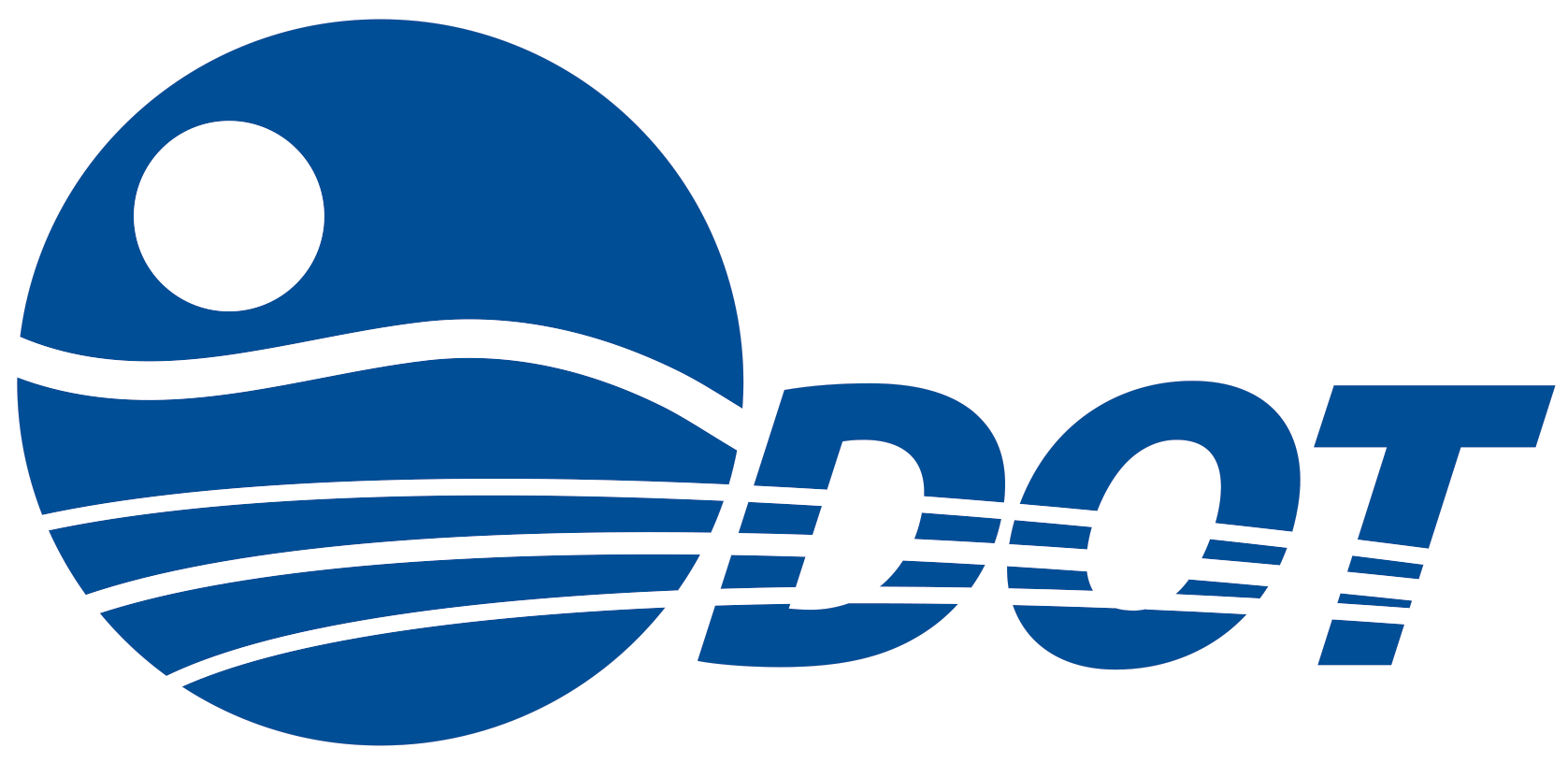 21
Lessons We Learned
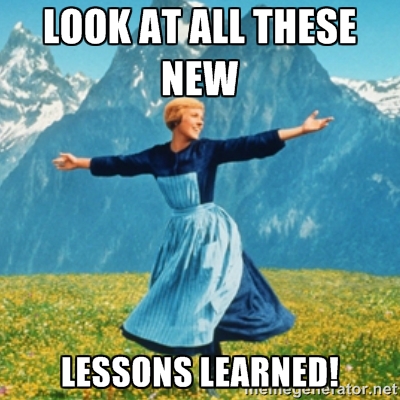 Know your data
Everything hinges on how your data is set up
Field Types
Domains
Start Small
DO a simple dashboard first
DON'T jump into a large project with multiple dashboards and data connections and a website
Mess with the settings
Make duplicates to see what different settings do
Ask for help
ArcGIS Help
Listserv Community
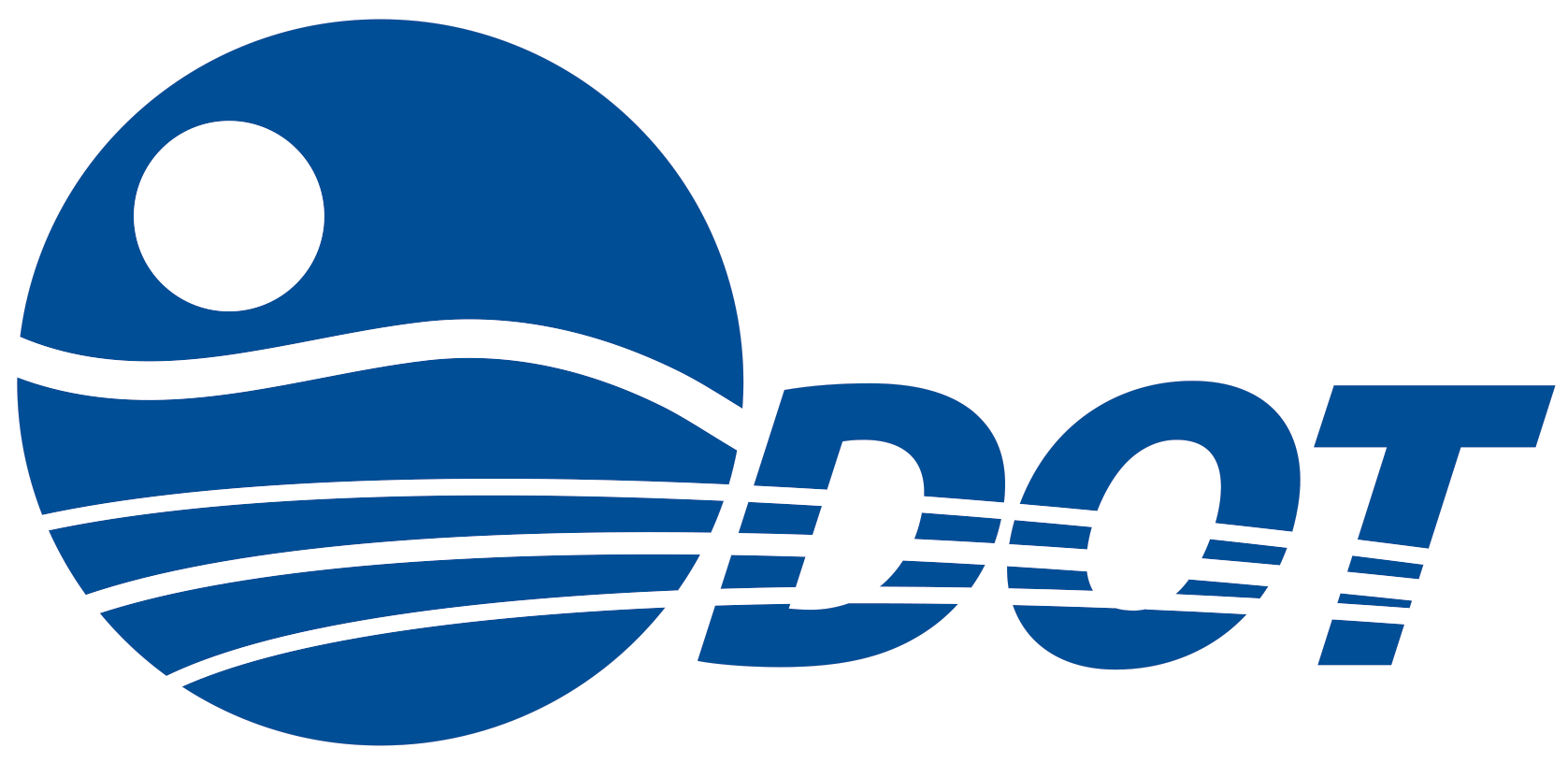 22
Questions?
Gwen Johnson               Devin Hargus
Gjohnson@odot.org       Dhargus@odot.org
(405) 521-4121           (405) 522-1036
ODOT's Map and Data Portal: https://okdot.maps.arcgis.com
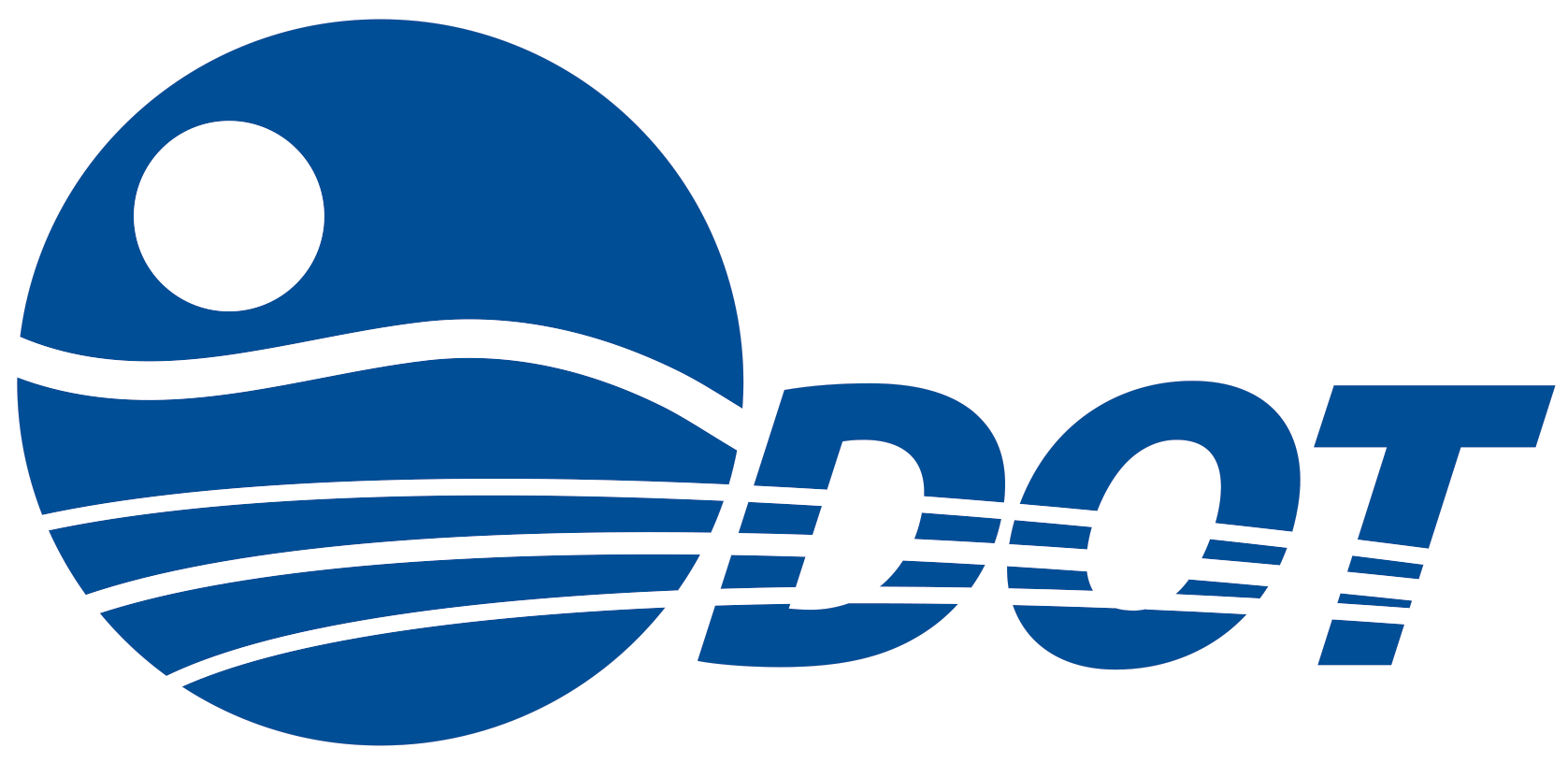